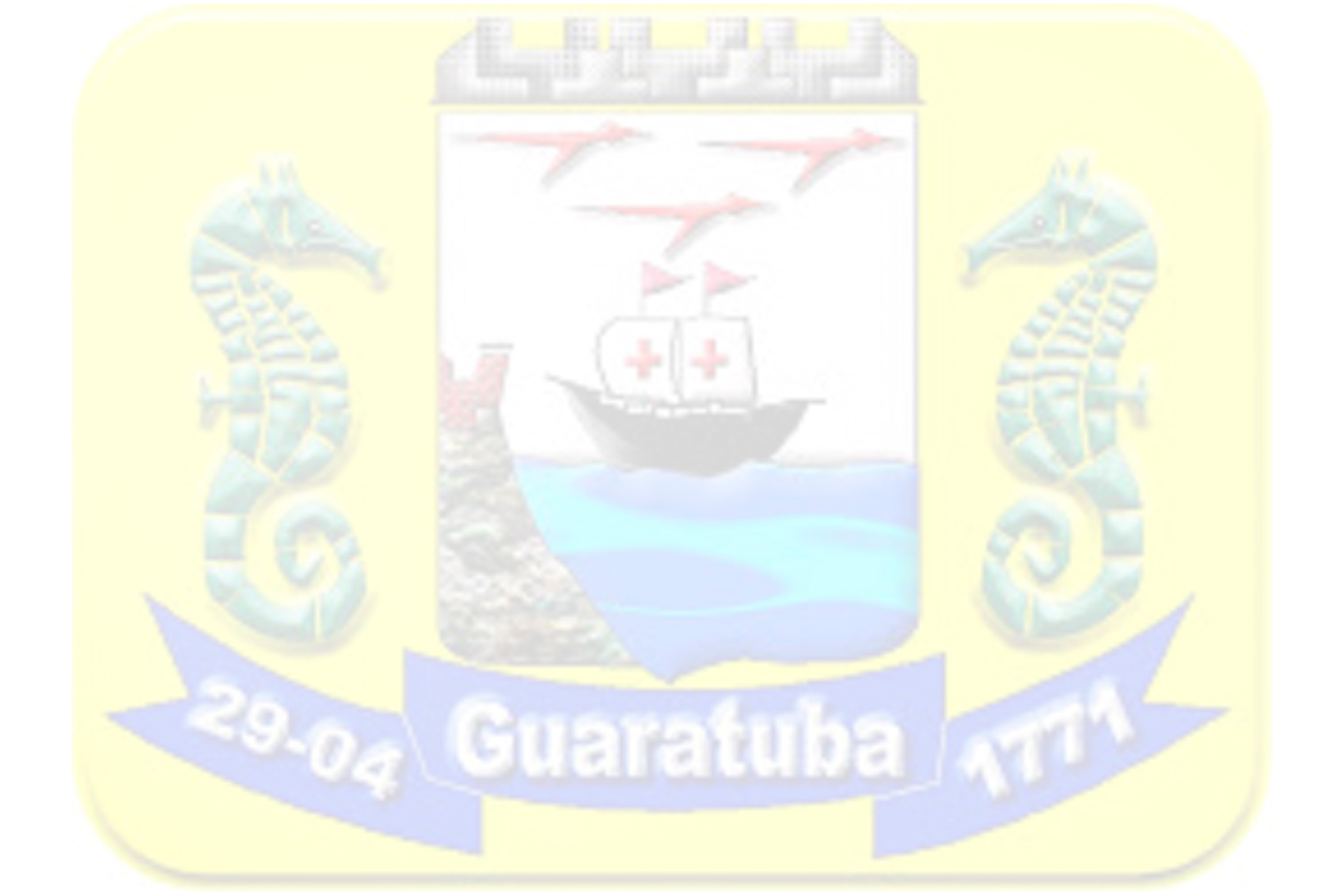 LDO - 2019
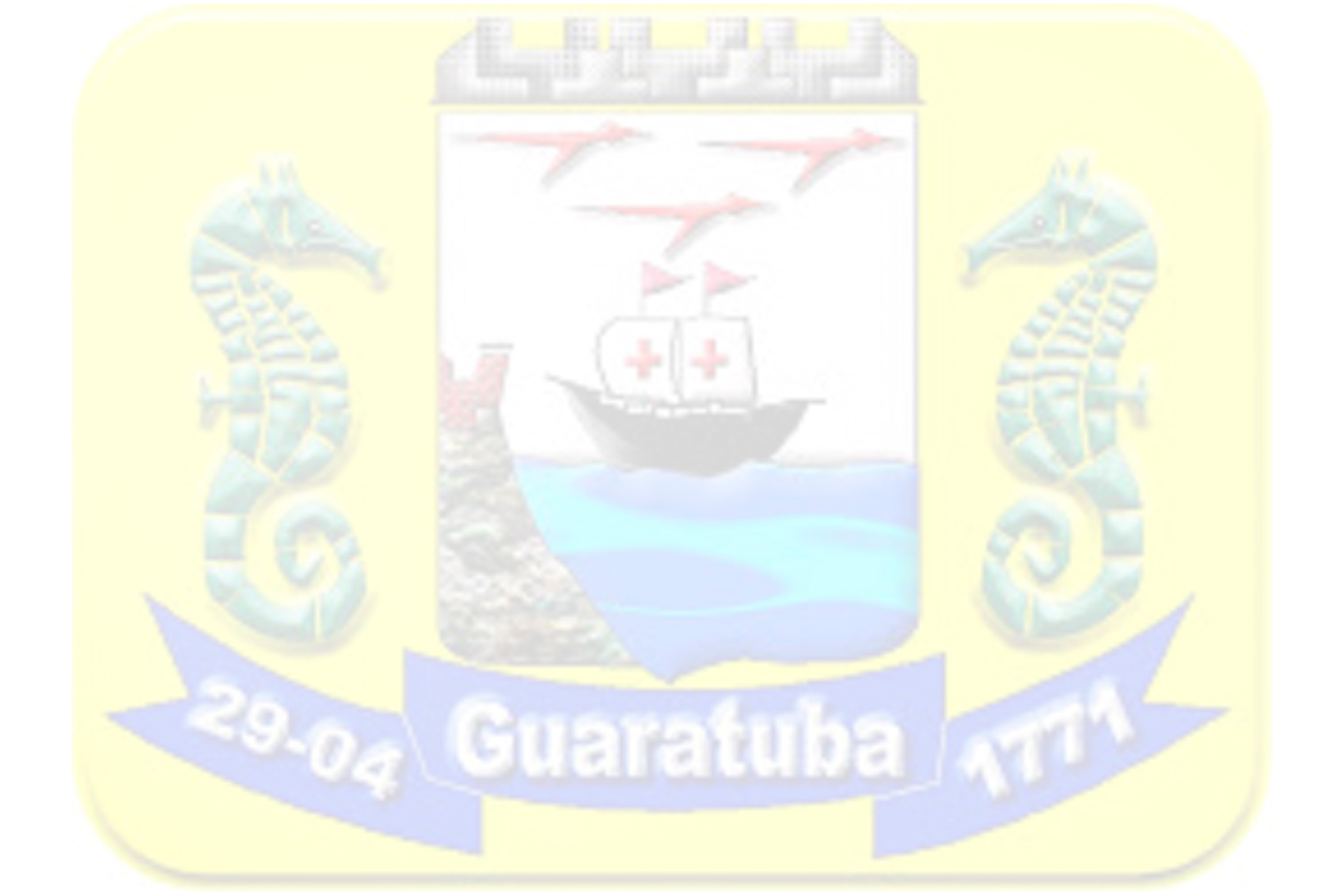 Programa Gestão Administrativa
Descrição: ATIVIDADES DE GOVERNO JUNTO AO GABINETE DO PREFEITO R$ 1.282.000,00

Descrição: AQUISICÃO DE EQUIPAMENTOS E MATERIAL PERMANENTE PARA O GABINETE DO PREFEITO R$  15.000,00

Descrição: ATIVIDADES DO CONTROLE INTERNO R$ 148.100,00
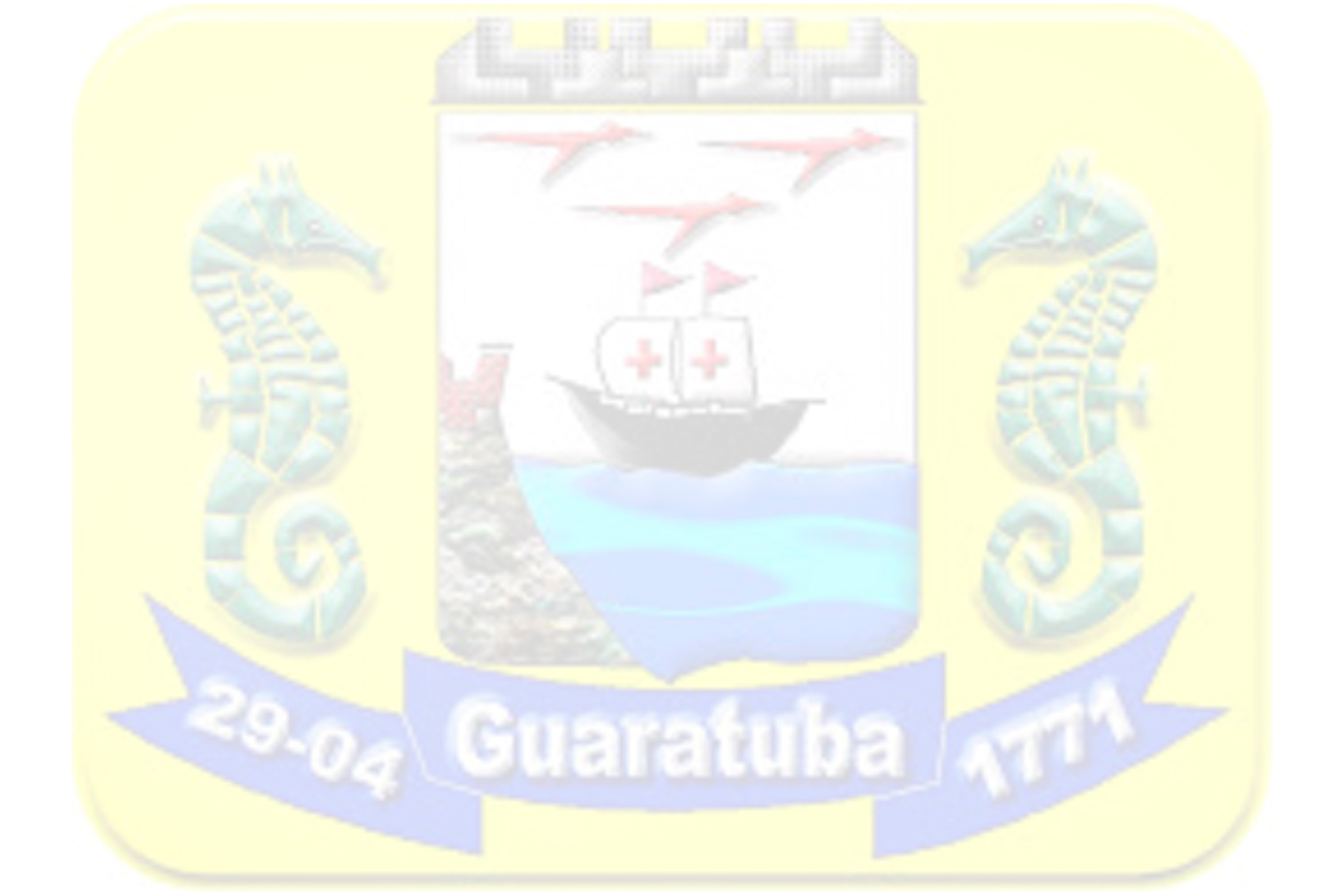 Descrição: MANUTENCÃO DA ESTRUTURA FUNCIONAL ADMINISTRATIVA E DE MATERIAIS R$ 4.561.404,00

Descrição: GESTÃO DAS POLITICAS DA ADMINISTRACÃO, DE RECURSOS HUMANOS E PATRIMONIO – R$ 487.000,00

Descrição: ATIVIDADES DE DEPARTAMENTO DE COMPRAS E LICITACÕES R$ 383.000,00

Descrição: AQUISICÃO DE MOVEIS E EQUIPAMENTOS PARA AREA ADMINISTRATIVA 52.000,00
Total programa: 

R$ 6.928.504,00

4,73%
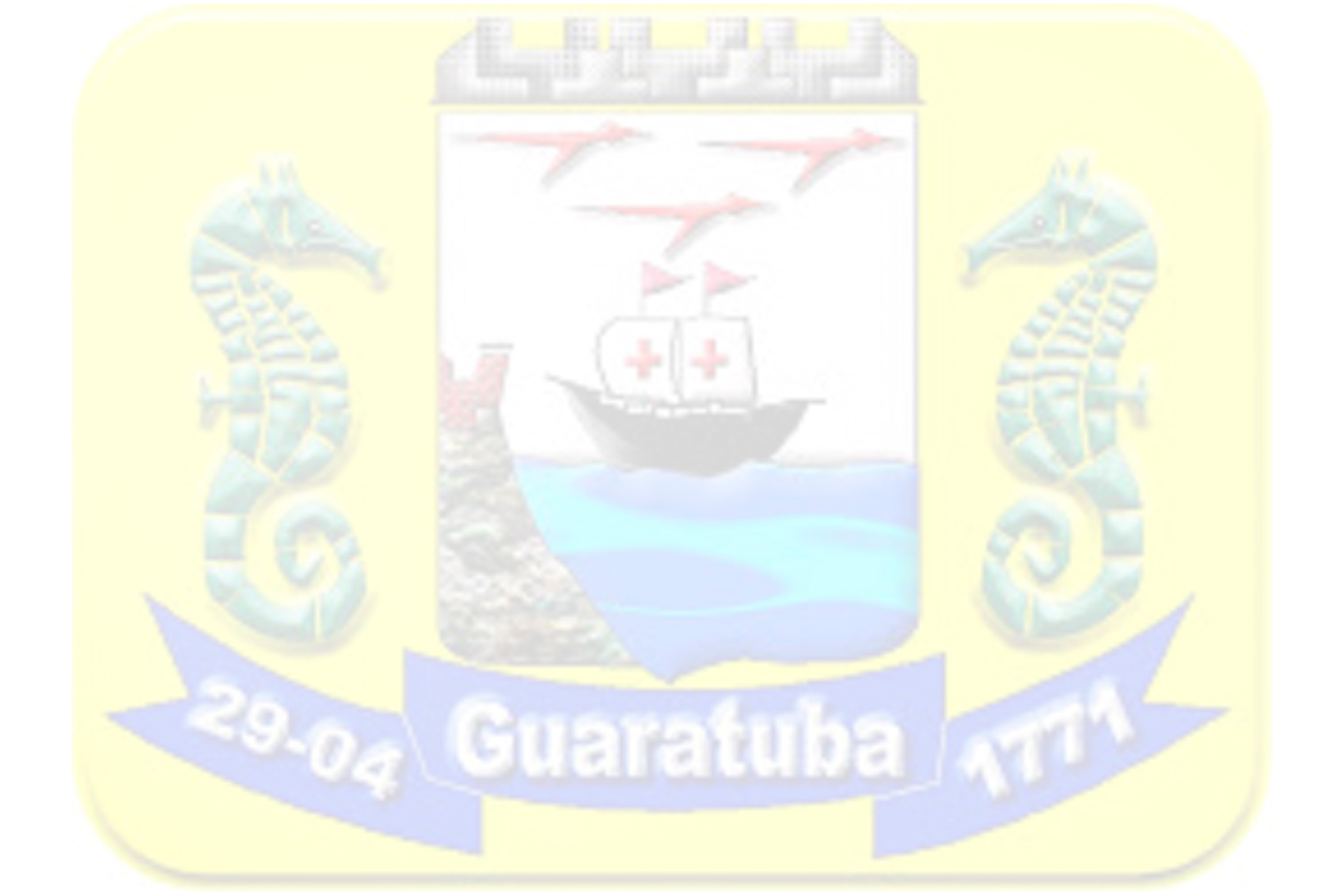 PROGRAMA TECNOLOGIA DA INFORMACÃO
Descrição: GESTÃO DE TECNOLOGIA DA INFORMACÃO E DESENVOLVIMENTO DE SISTEMA 460.000,00

Descrição: ATIVIDADES DE INFRAESTRUTURA REDE E SEGURANCA DA INFORMACÃO 70.000,00

Descrição: AQUISICÃO DE MOVEIS E EQUIPAMENTOS PARA O SETOR DE TECNOLOGIA DA INFORMACÃO 47.000,00
Total do programa:

R$ 577.000,00

0,4%
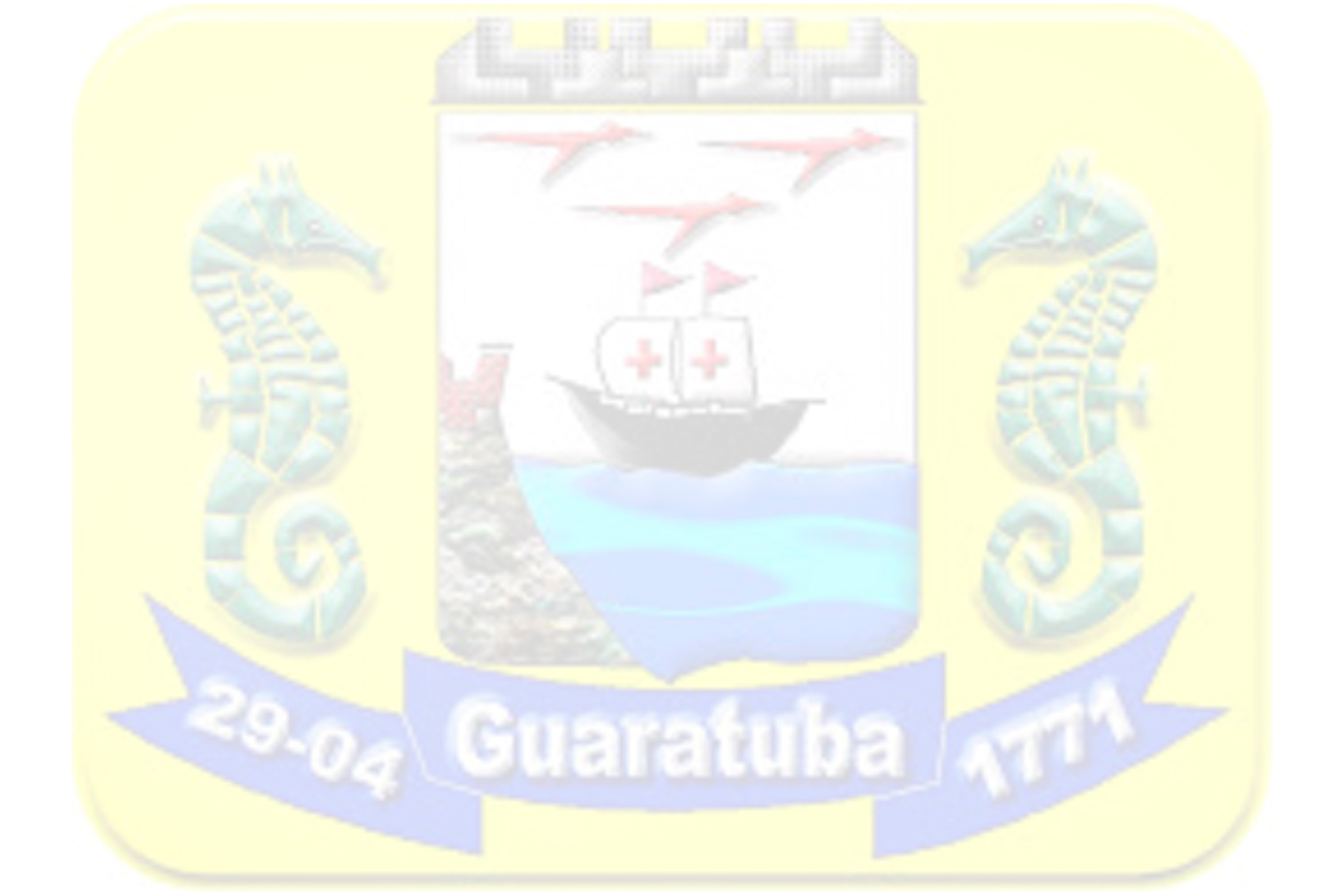 PROGRAMA PLANEJAMENTO, PROJETO URBANO, ORCAMENTARIO E INFORMACÕES
Descrição: ATIVIDADES DO DEPARTAMENTO DE PLANEJAMENTO E CONTROLE ORCAMENTARIO 168.000,00
Total do programa:
 
R$ 168.000,00

0,11%
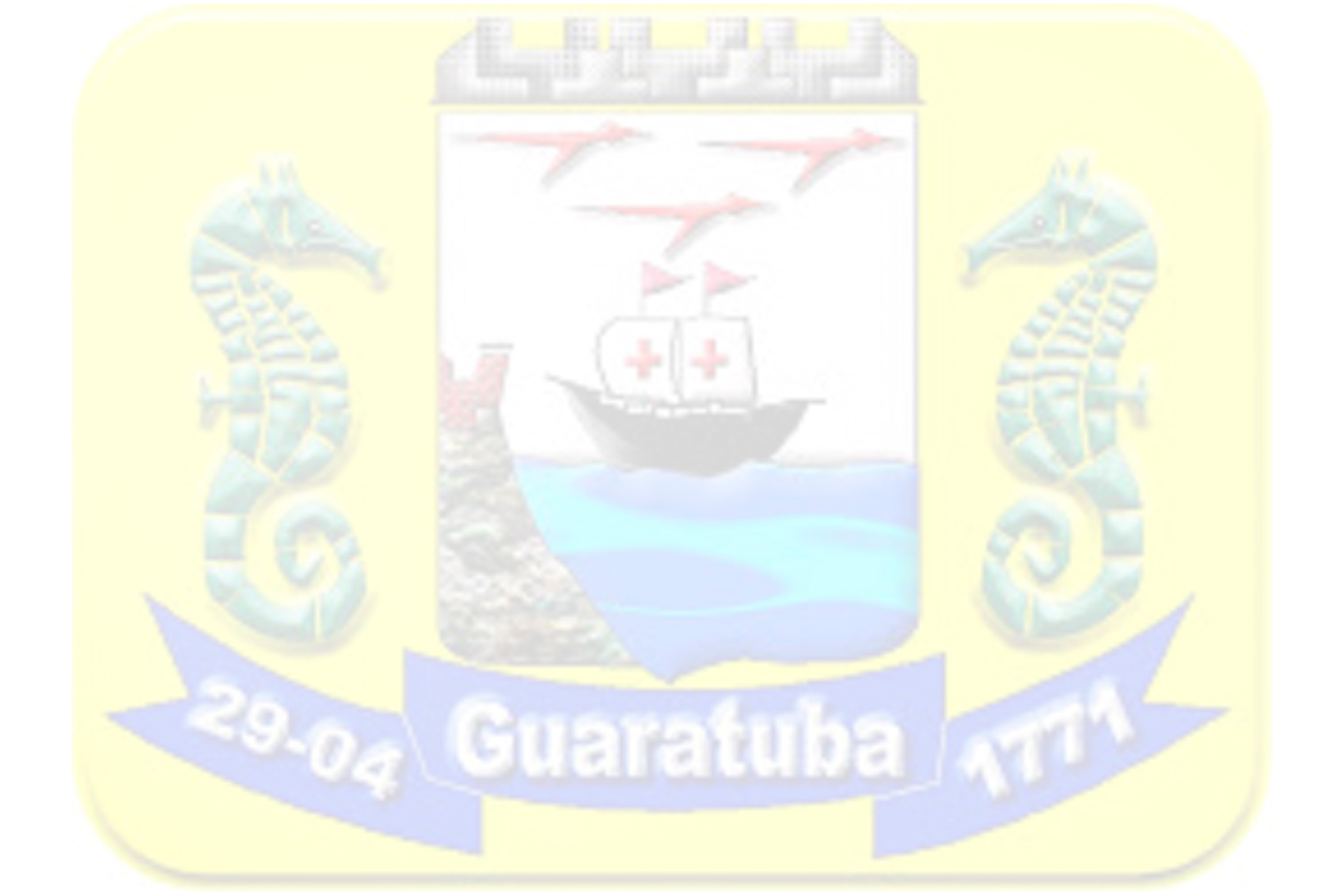 PROGRAMA ADMINISTRACÃO FINANCEIRA, CONTABIL E TRIBUTARIA
Descrição:  ATIVIDADES DO DEPARTAMENTO DE CONTROLE CONTABIL, TRIBUTARIO E FINANCEIRO 2.504.000,00

Descrição:  AQUISICÃO DE MOVEIS, EQUIPAMENTOS PARA A AREA FINANCEIRA, CONTABIL E TRIBUTARIA   20.000,00
Total do programa:
 
R$ 2.524.000,00

1,72%
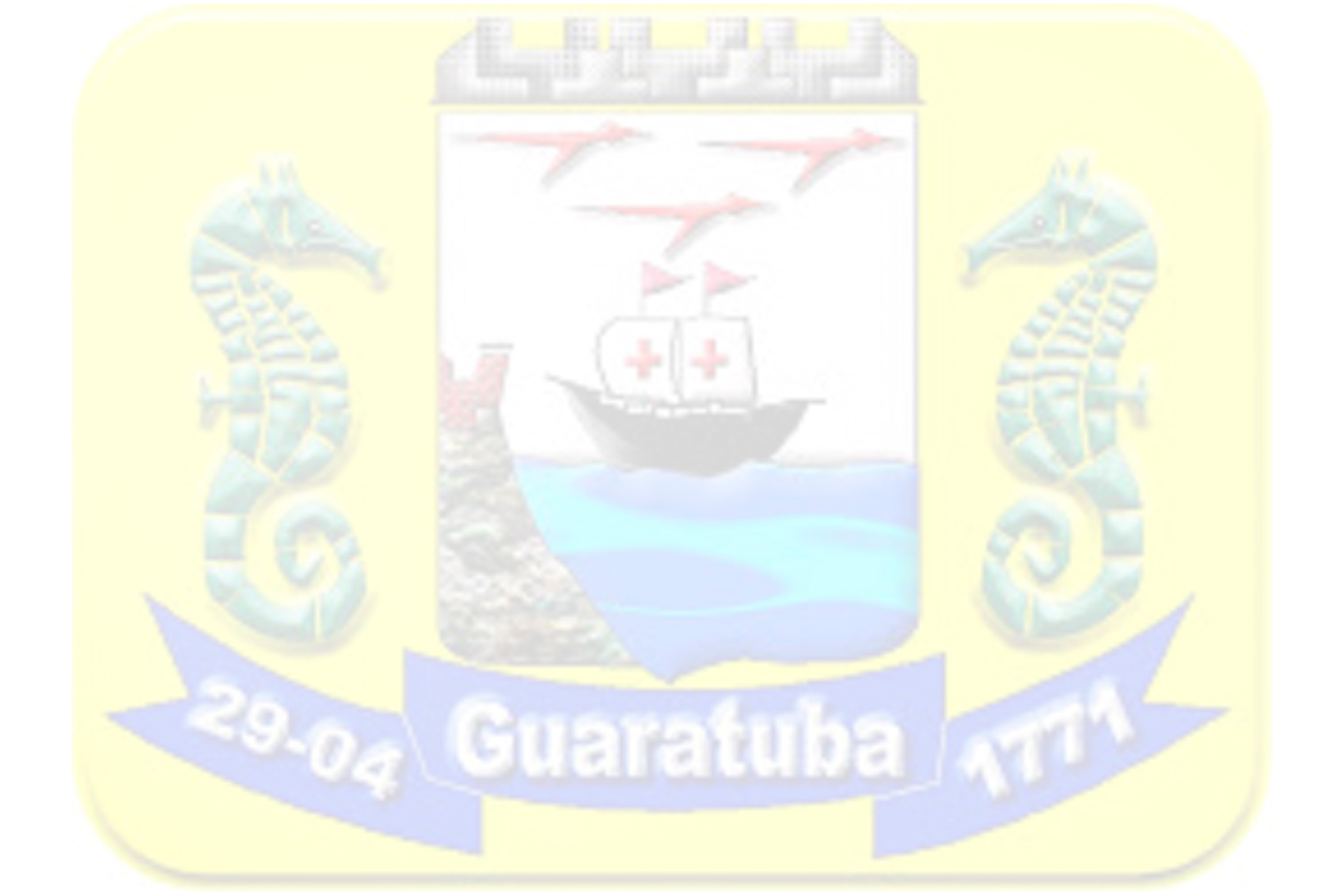 PROGRAMA GUARATUBA SAUDE PARA TODOS
Descrição: MANUTENCÃO E DESENVOLVIMENTO DAS ATIVIDADES DA SECRETARIA DE SAUDE    3.838.000,00

Descrição: MANUTENCÃO DAS ATIVIDADES DO CONSELHO DE SAUDE   6.000,00

Descrição: ACÕES DE SAUDE DESTINADAS A CRIANCA E ADOLESCENTE 50.000,00
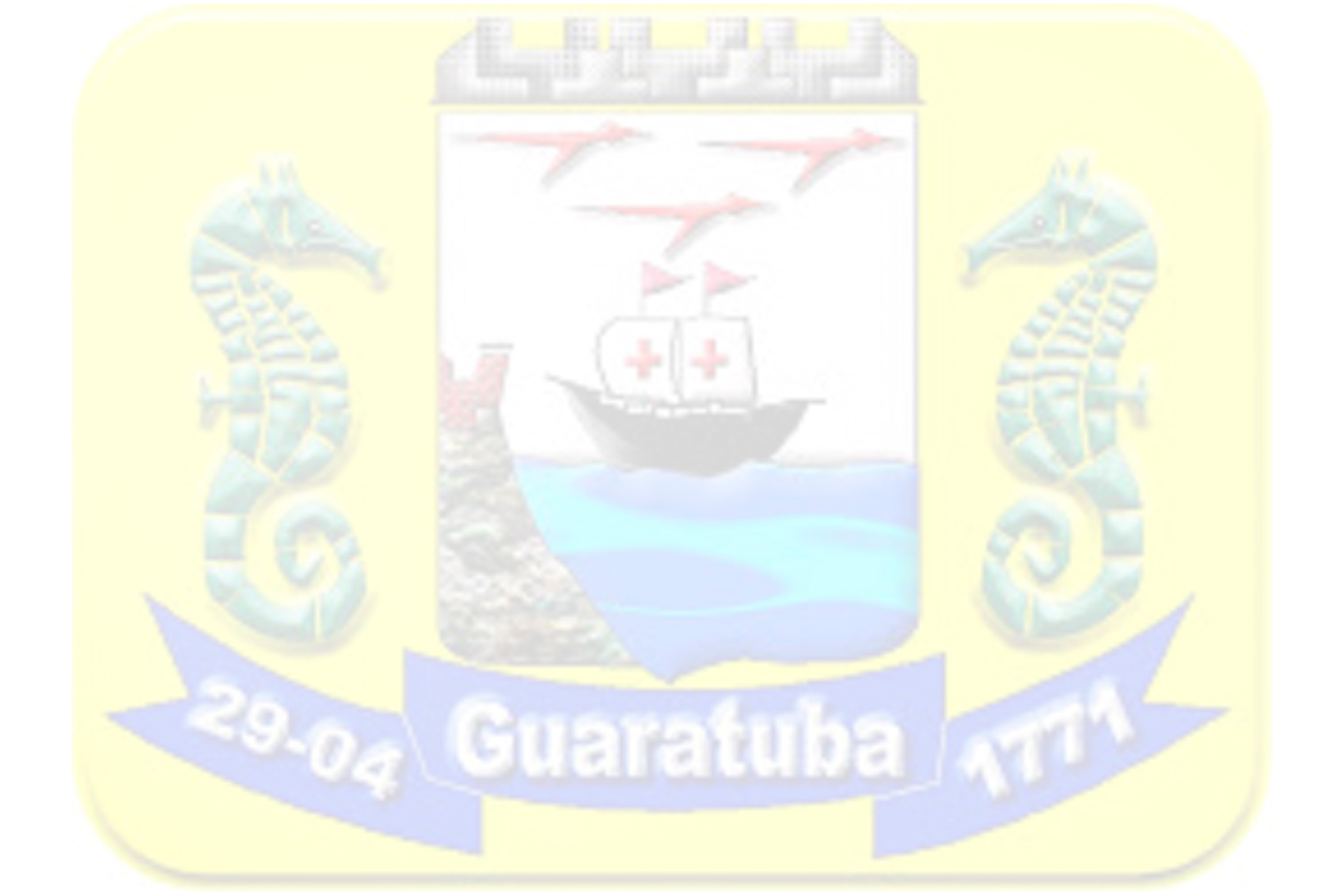 PROGRAMA GUARATUBA SAUDE PARA TODOS
Descrição: CONSTRUCÃO, AMPLIACÃO E OU REFORMA DE UNIDADES BASICAS DE SAUDE 41.000,00

Descrição: PROGRAMA MAIS MEDICOS - GOVERNO FEDERAL   322.000,00

Descrição: MANUTENCÃO DA REDE MUNICIPAL DE SAUDE - ATENCÃO BASICA 7.480.121,00
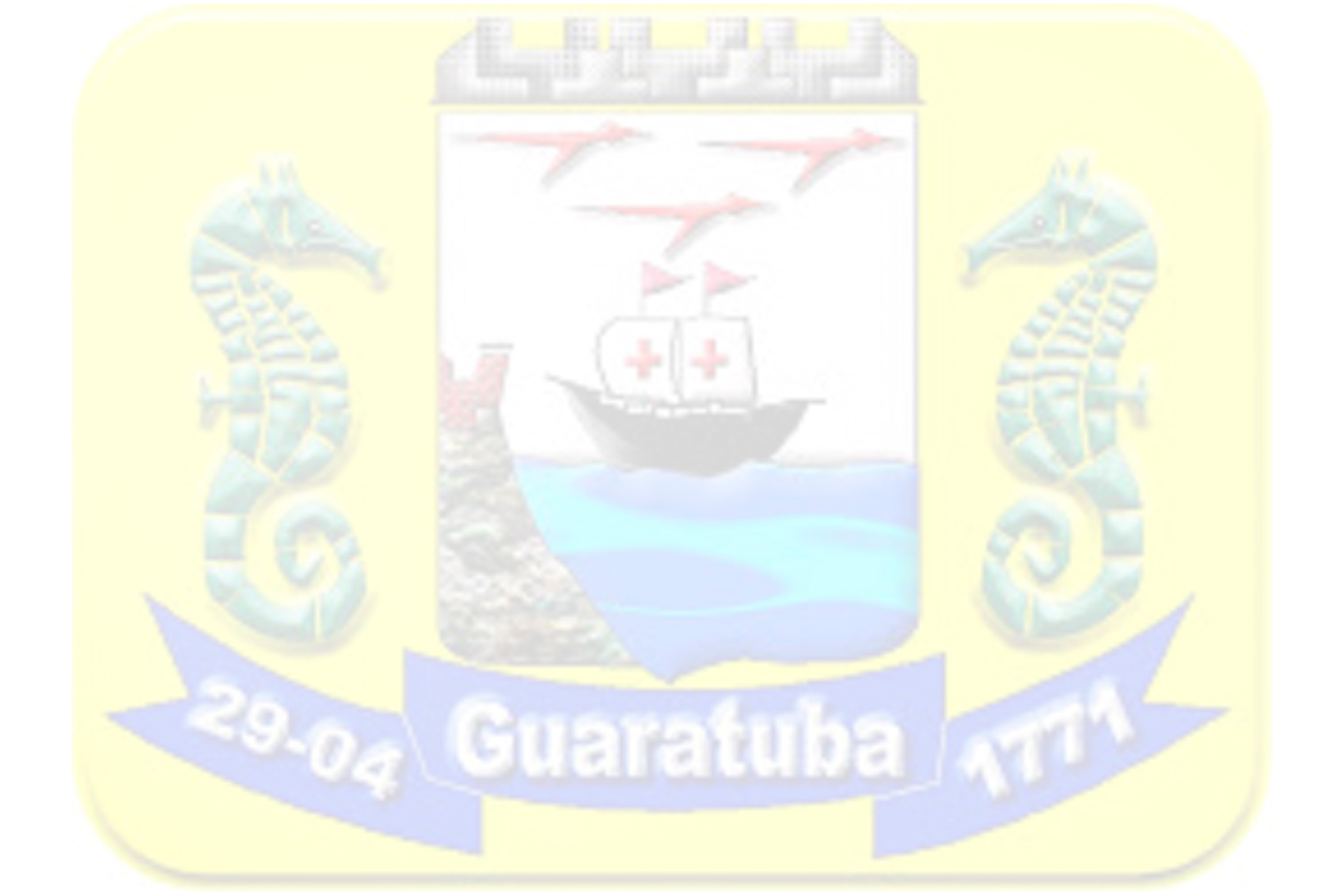 PROGRAMA GUARATUBA SAUDE PARA TODOS
Descrição: AQUISICÃO DE BENS MOVEIS E EQUIPAMENTOS PARA ATENCÃO BASICA EM SAUDE -  R$ 248.000,00

Descrição:  PROGRAMA DE MELHORIA DO ACESSO E DA QUALIDADE – PMAQ -  R$ 127.000,00

Descrição: CONSTRUCÃO, AMPLIACÃO E/OU REFORMA DE UNIDADES DE MEDIA OU ALTA COMPLEXIDADE – R$ 5.000,00
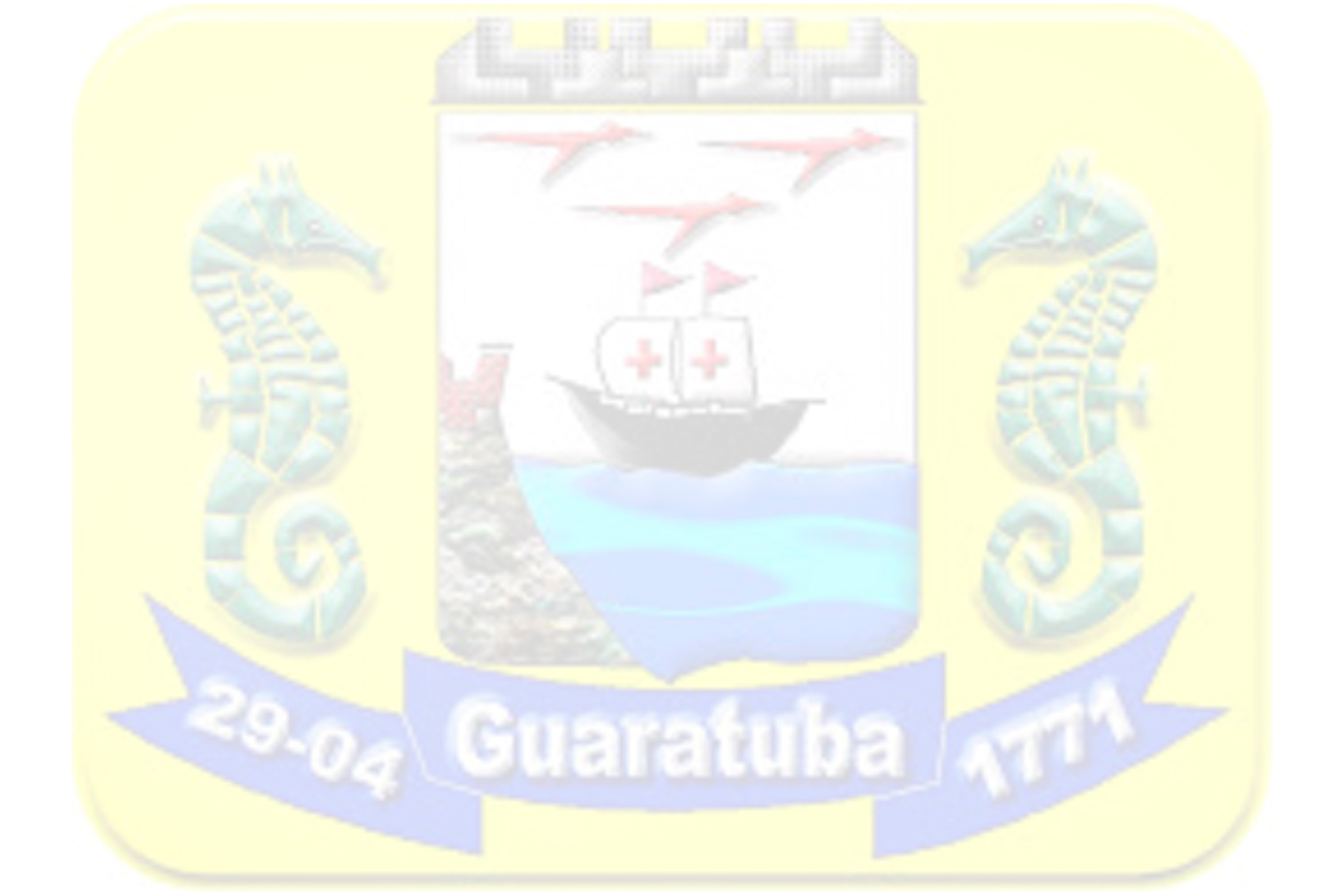 PROGRAMA GUARATUBA SAUDE PARA TODOS
Descrição: CONSTRUCÃO, AMPLIACÃO E/OU REFORMA DE UNIDADES DE MEDIA OU ALTA COMPLEXIDADE – R$ 50.000,00

Descrição: AQUISICÃO DE BENS MOVEIS E EQUIPAMENTOS PARA MEDIA E ALTA COMPLEXIDADE EM SAUDE – R$ 272.000,00

Descrição: MANUTENCÃO DA REDE MUNICIPAL DE SAUDE - MEDIA E ALTA COMPLEXIDADE – R$ 10.468.000,00
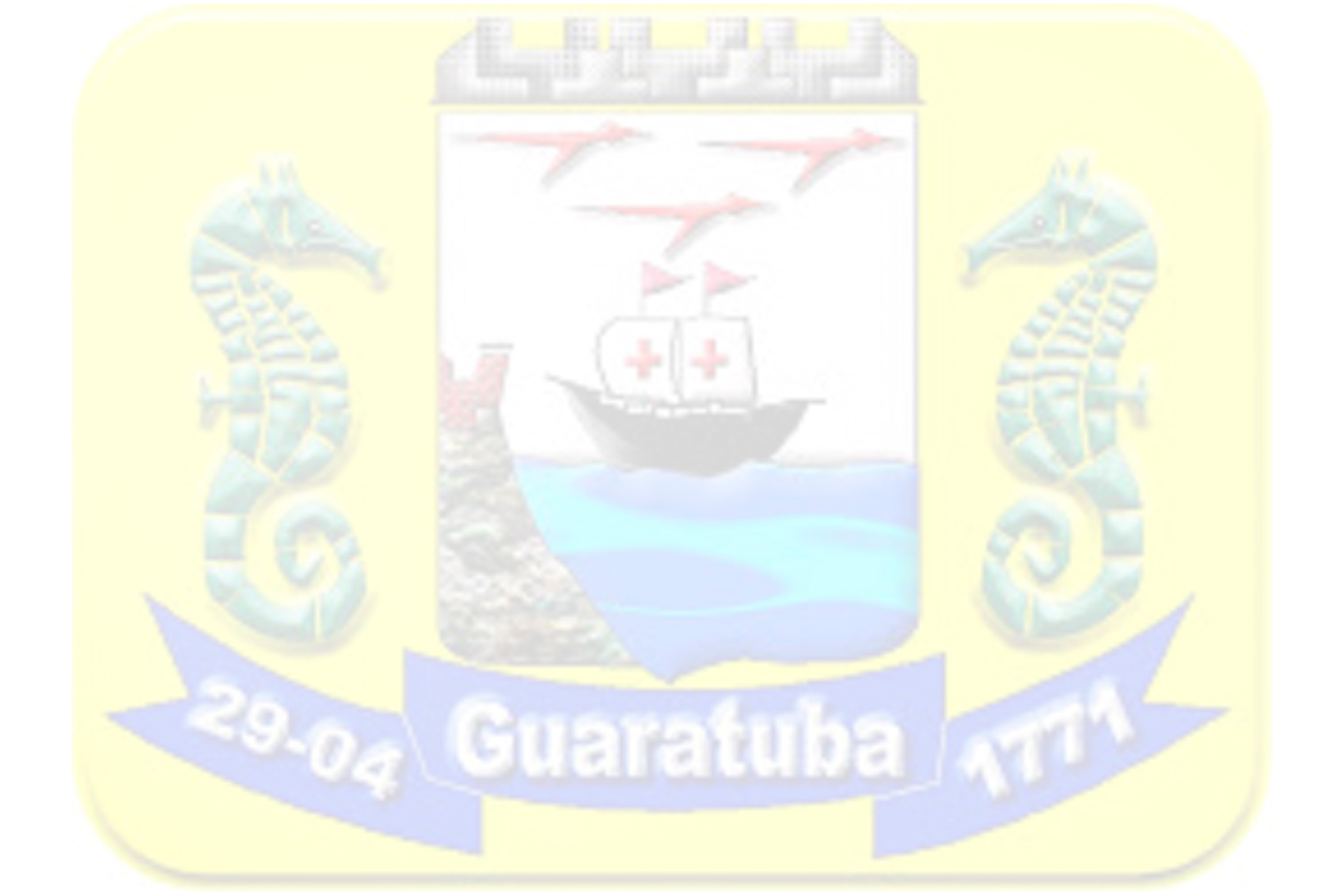 PROGRAMA GUARATUBA SAUDE PARA TODOS
Descrição: CENTRO DE ATENCÃO PSICOSOCIAL – CAPS – R$ 997.000,00

Descrição: MANUTENCÃO E DESENVOLVIMENTO DAS ATIVIDADES DO HOSPITAL MUNICIPAL DE GUARATUBA – R$ 8.313.000,00

Descrição: MANUTENCÃO DOS SERVICOS DE ATENDIMENTO MOVEL DE EMERGENCIA – SAMU – R$ 983.000,00
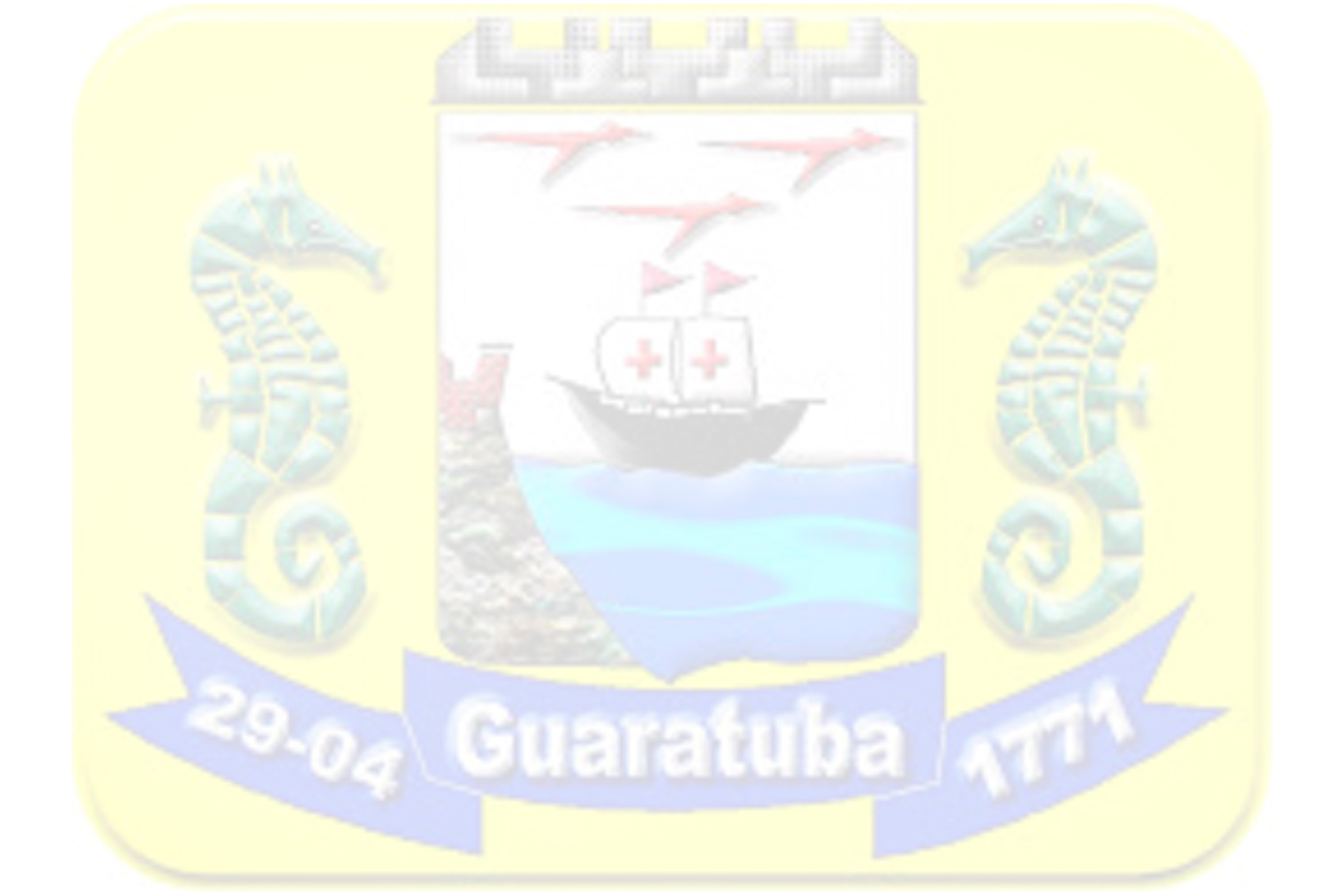 PROGRAMA GUARATUBA SAUDE PARA TODOS
Descrição: AQUISICÃO DE MOVEIS E EQUIPAMENTOS PARA VIGILANCIA SANITARIA EM SAUDE – R$ 10.000,00

Descrição: MANUTENCÃO DAS ACÕES DE VIGILANCIA SANITARIA – R$ 677.000,00

Descrição: MANUTENCÃO DAS ACÕES DA SAUDE DO TRABALHADOR – R$ 21.000,00
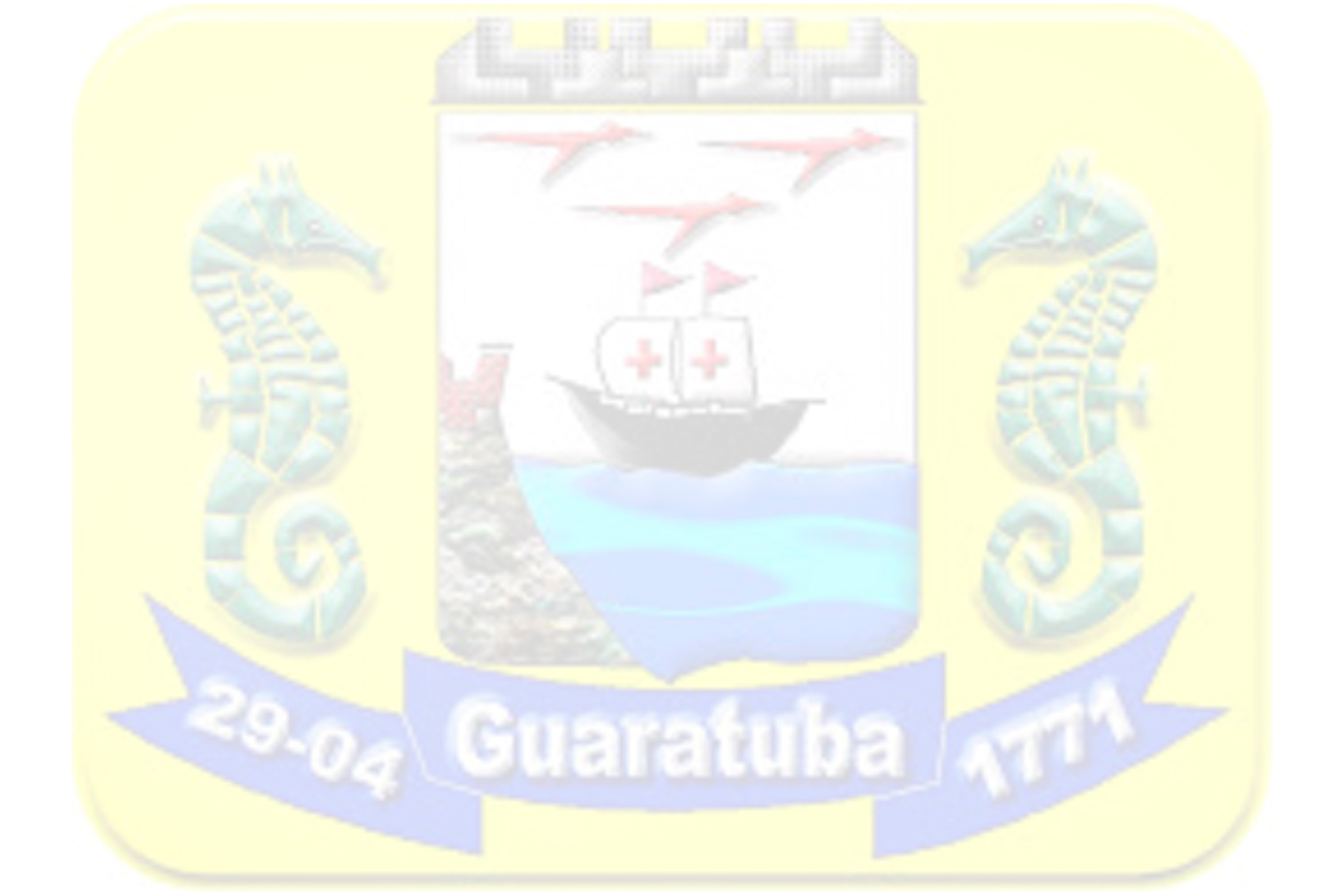 PROGRAMA GUARATUBA SAUDE PARA TODOS
Descrição: MANUTENCÃO DAS ACÕES DE VIGILANCIA EPIDEMIOLOGICA – R$ 636.000,00

Descrição: MANUTENCÃO DE COMBATE A ENDEMIAS – R$ 408.000,00

Descrição: ACÕES DE EDUCACÃO DESTINADAS A CRIANCA E AO ADOLESCENTE – R$ 80.000,00
Total programa:

R$ 34.952.121,00

23,8%
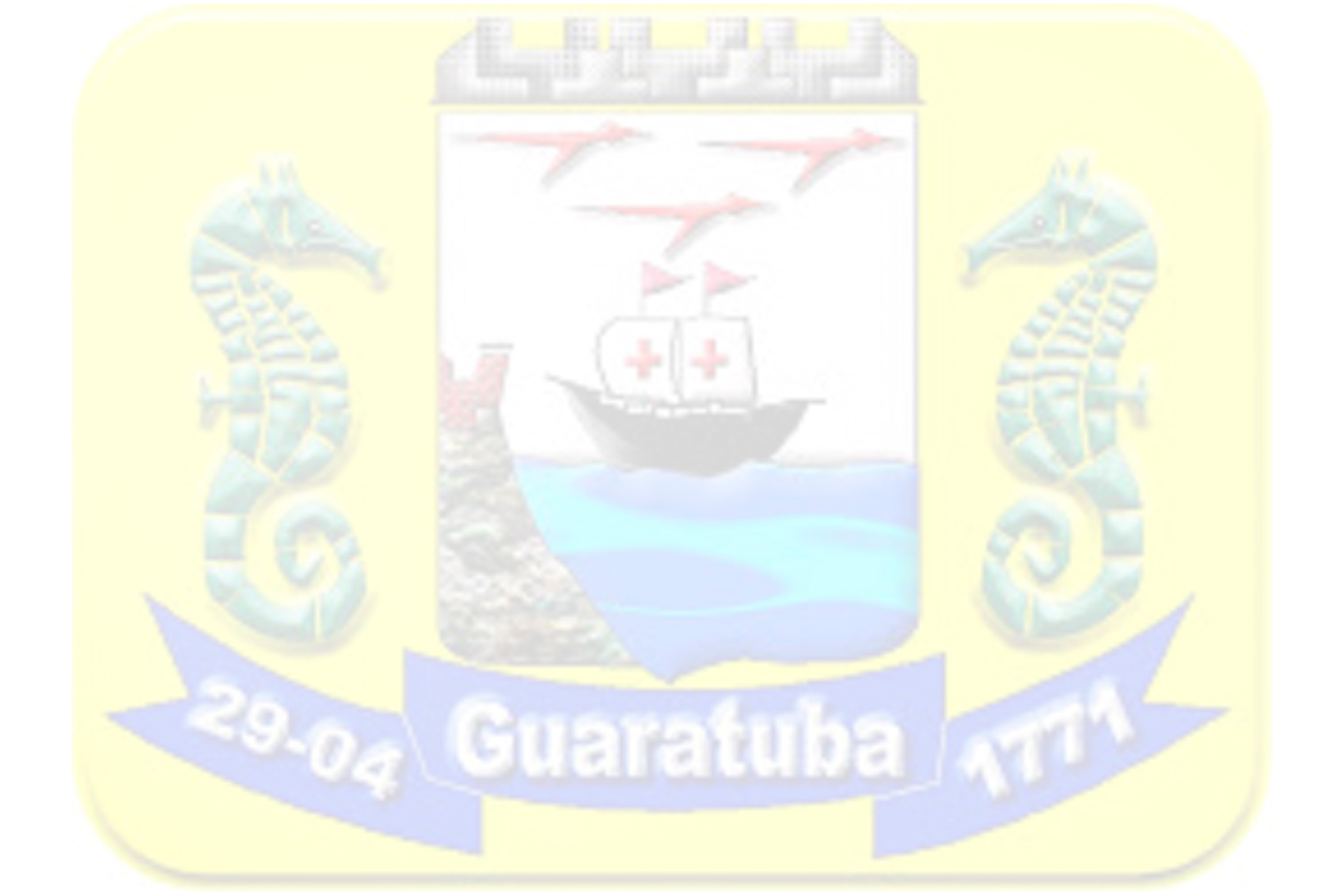 PROGRAMA QUALIDADE NA EDUCACÃO
Descrição: CONSTRUCÃO, AMPLIACÃO E/OU REFORMA DE ESCOLAS MUNICIPAIS – R$ 1.200.000,00

Descrição: MANUTENCÃO DO ENSINO FUNDAMENTAL – R$ 4.938.000,00

Descrição: VALORIZACÃO DOS PROFISSIONAIS DO MAGISTERIO – FUNDEB – R$ 21.443.000,00
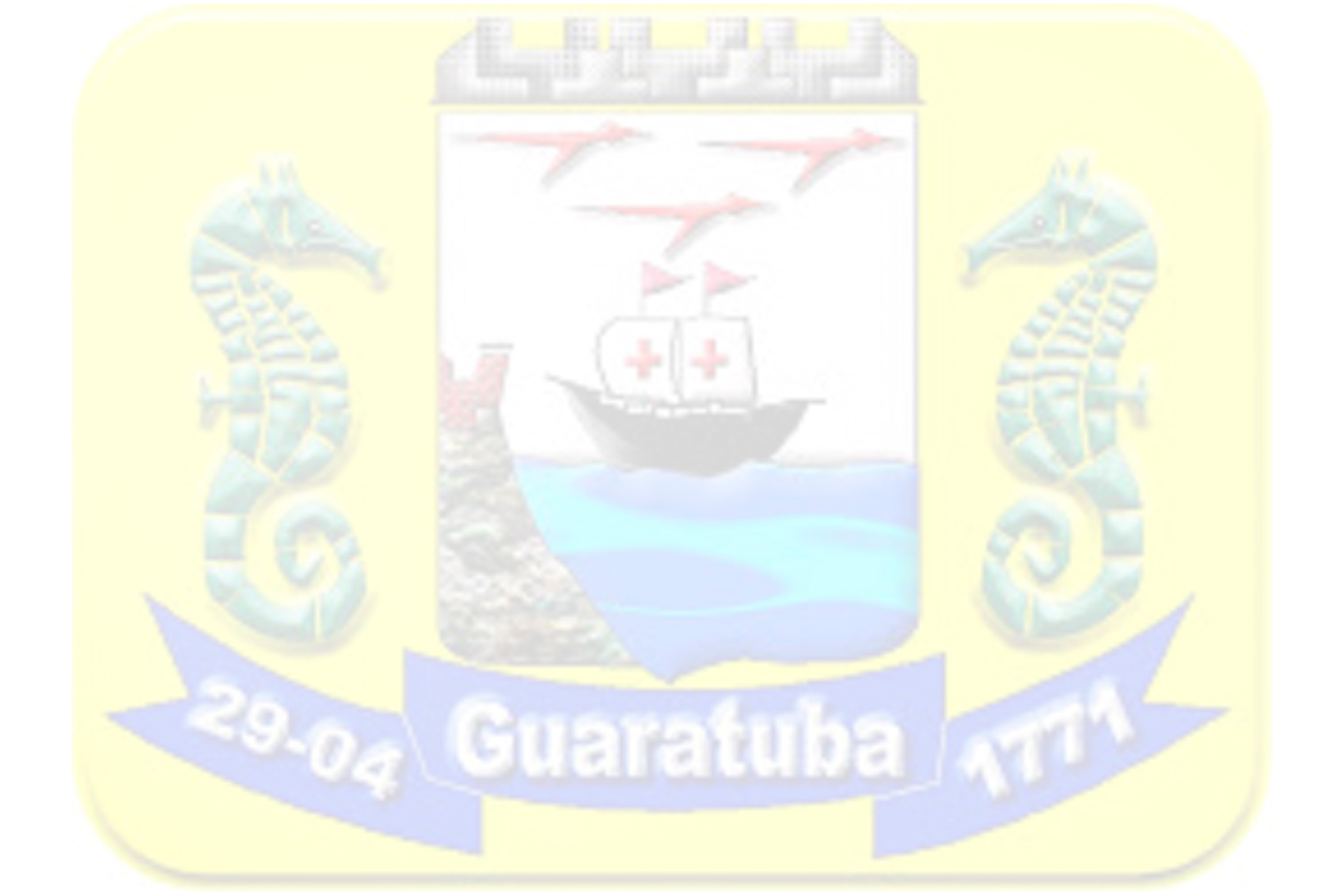 PROGRAMA QUALIDADE NA EDUCACÃO
Descrição: AQUISICÃO DE EQUIPAMENTOS PARA ATENDIMENTO DE ATIVIDADES EDUCACIONAIS – R$ 645.000,00

Descrição: MANUTENCÃO DO TRANSPORTE ESCOLAR URBANO E RURAL – R$ 3.760.000,00

Descrição: DISTRIBUICÃO DE MATERIAIS DIDATICOS, UNIFORMES E MOCHILAS – R$ 1.004.375,00
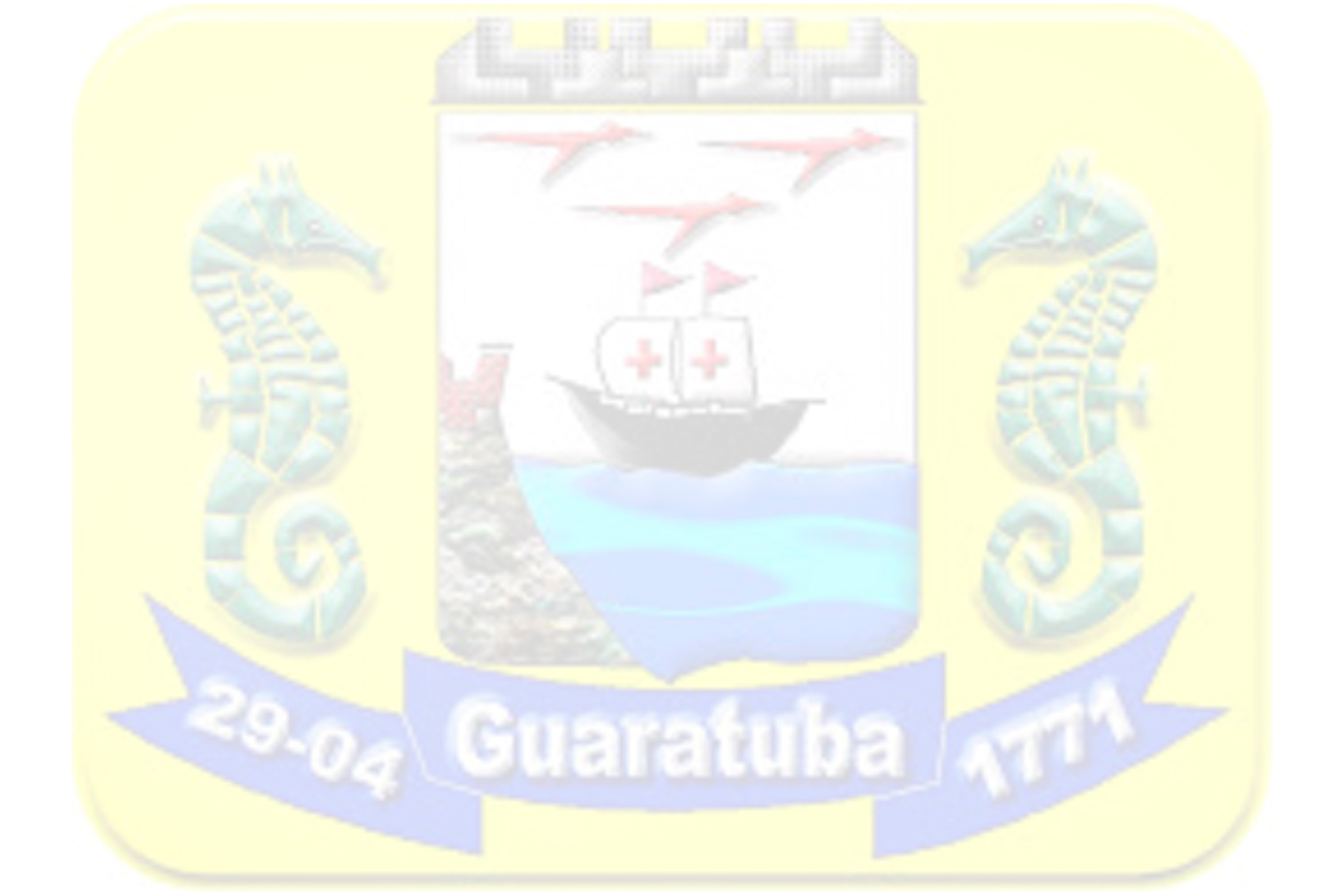 PROGRAMA QUALIDADE NA EDUCACÃO
Descrição: MANUTENCÃO DO PROGRAMA DE MERENDA ESCOLAR – R$ 921.000,00

Descrição: MANUTENCÃO DAS ATIVIDADES ADMINISTRATIVAS E OPERACIONAIS DA SECRETARIA DE EDUCACÃO – R$ 2.000.000,00

Descrição: CONSTRUCÃO, AMPLIACÃO E/OU REFORMA DE CENTRO DE EDUCACÃO INFANTIL – R$ 853.000,00
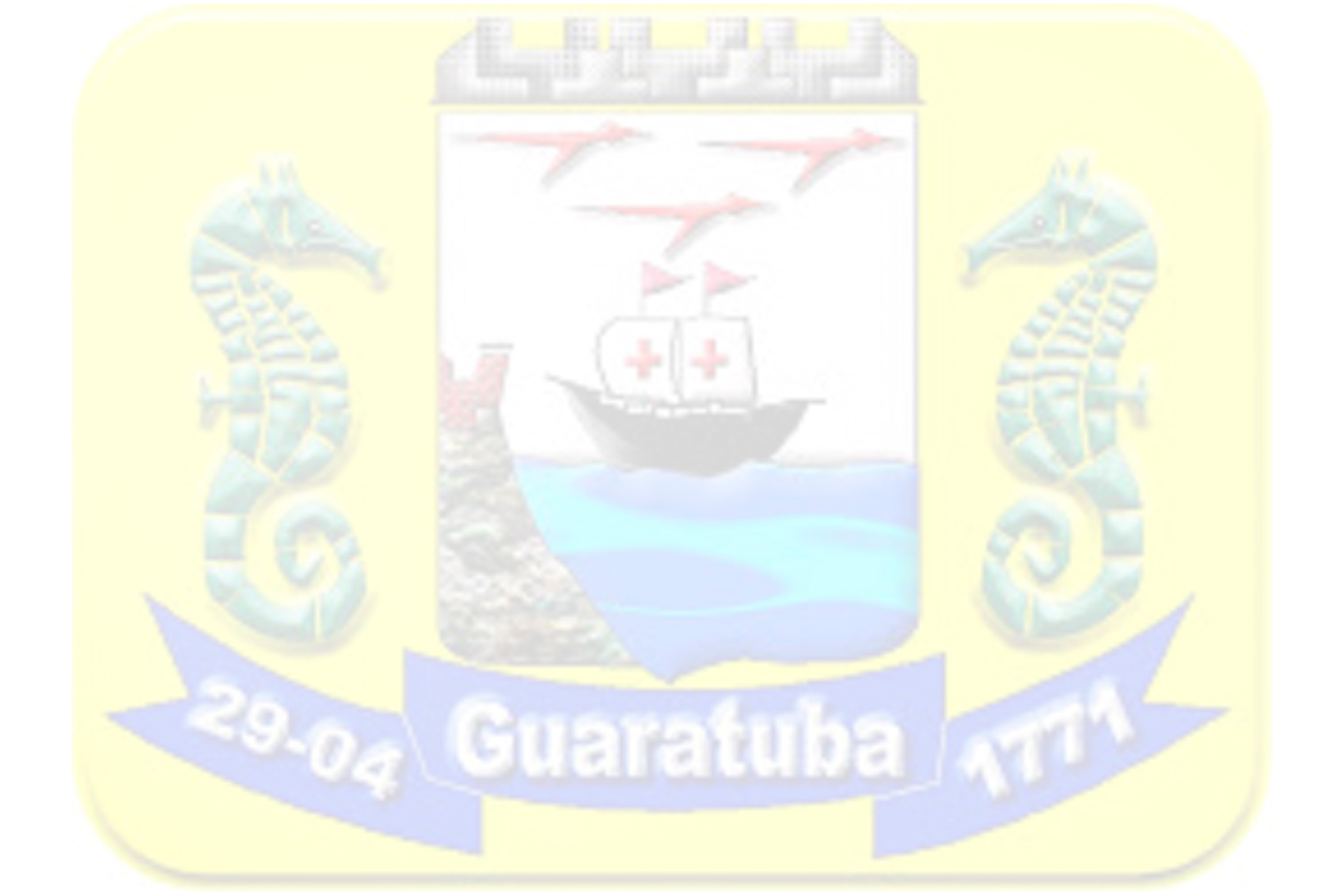 PROGRAMA QUALIDADE NA EDUCACÃO
Descrição: MANUTENCÃO DO ENSINO INFANTIL – R$ 4.097.000,00

Descrição: MANUTENCÃO DO ENSINO DE JOVENS E ADULTOS – EJA – R$ 117.000,00

Descrição: ACÕES EM EDUCACÃO ESPECIAL – R$ 490.000,00

Descrição: GESTÃO DE RECURSO DESTINADO AO CONSELHO TUTELAR – R$ 206.000,00
Total programa: 

R$ 41.548.375,00

28,3%
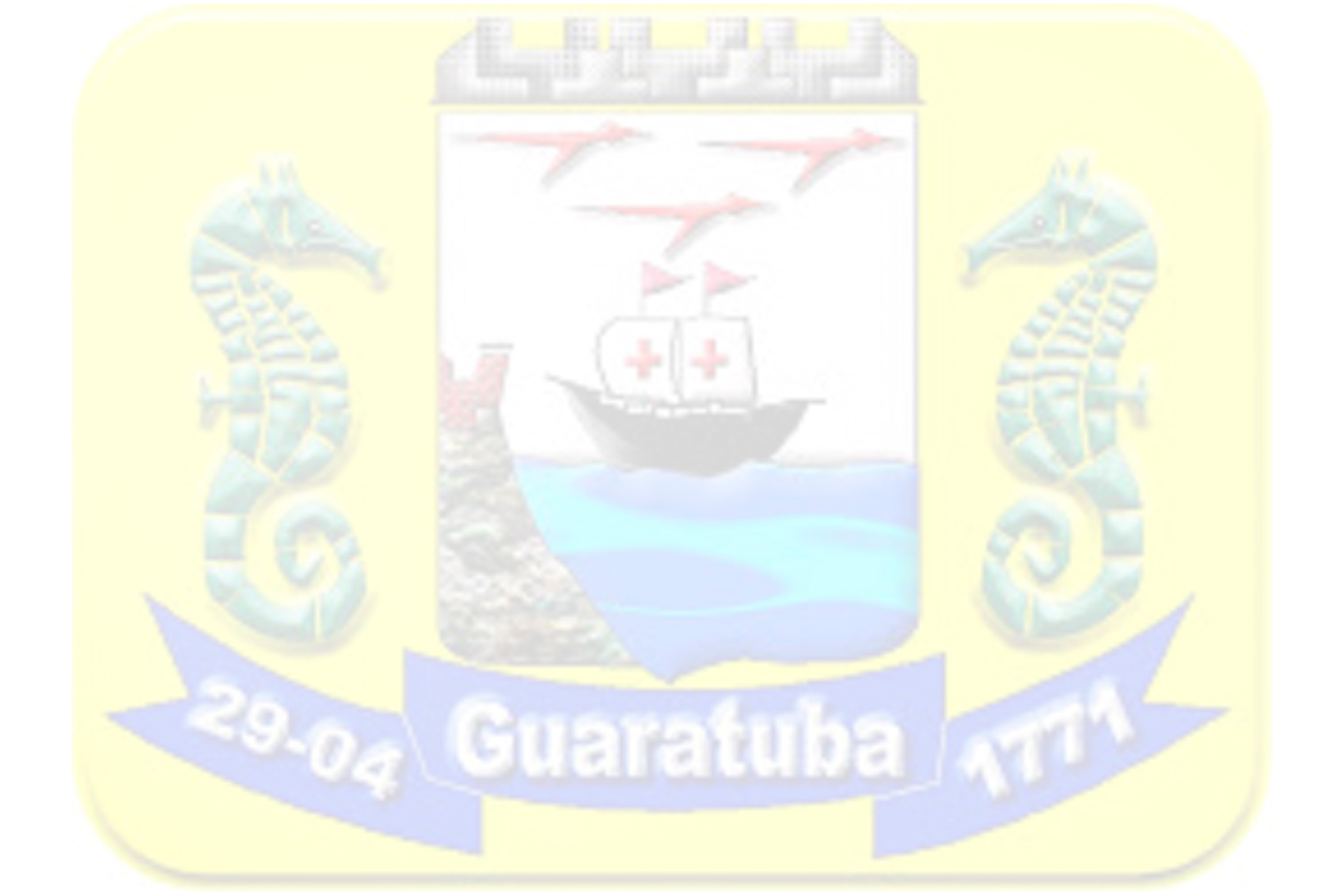 PROGRAMA ACÃO SOCIAL GUARATUBANA
Descrição: GESTÃO DE RECURSO DESTINADO AO CONSELHO TUTELAR – R$ 206.000,00

Descrição: MANUTENÇÃO DAS SECRETARIAS EXECUTIVAS DOS CONSELHOS – R$ 103.000,00

Descrição: CONSTRUCÃO E REFORMA DE UNIDADES PARA ATENDIMENTO A ACÃO SOCIAL – R$ 50.000,00
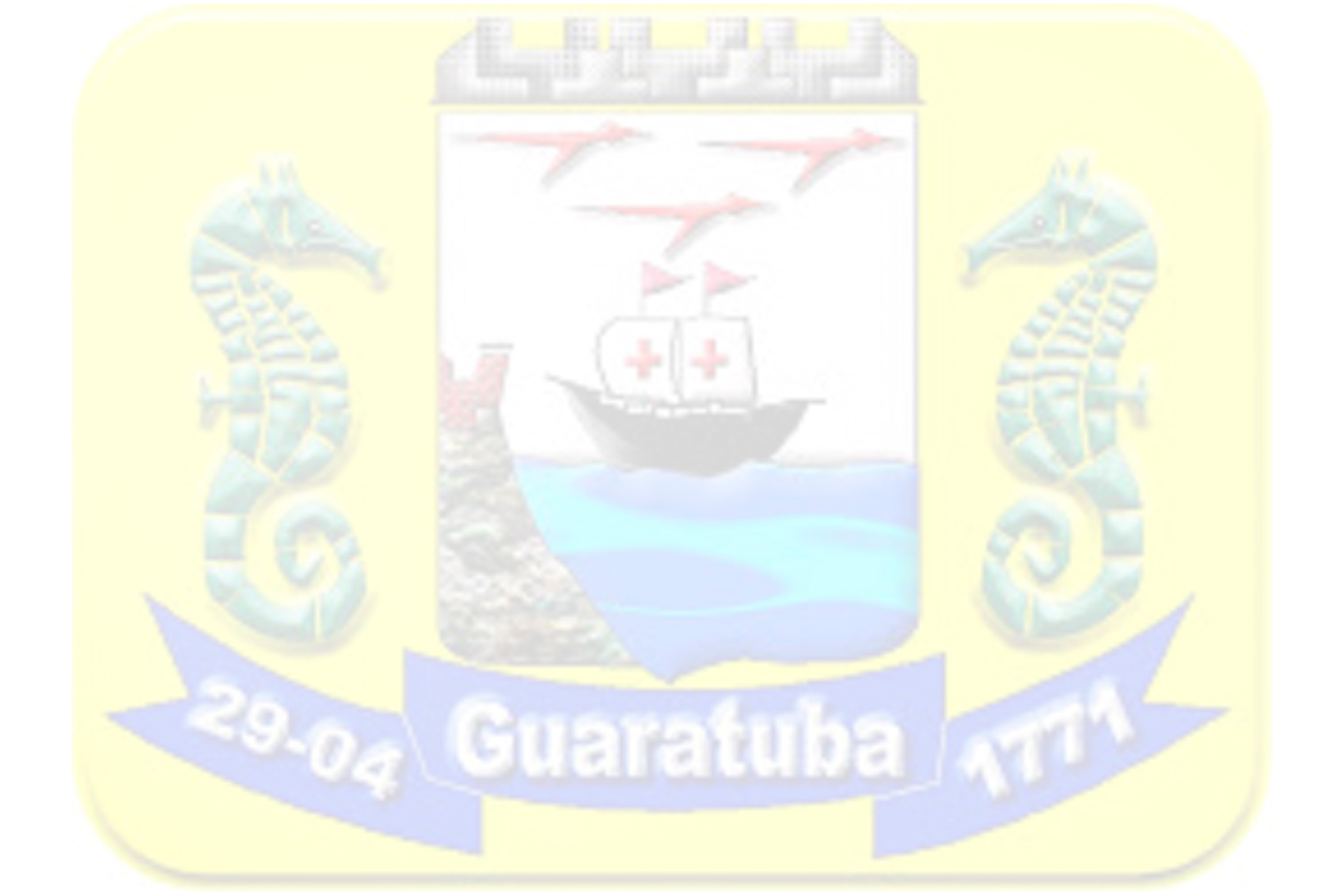 PROGRAMA ACÃO SOCIAL GUARATUBANA
Descrição: MANUTENÇÃO ADMINISTRATIVA DA SECRETARIA – R$ 1.341.072,89

Descrição: AQUISIÇÃO DE EQUIPAMENTOS E MATERIAL PERMANENTE PARA OS PROGRAMAS SOCIAIS – R$ 450.000,00

Descrição: ACÕES EM PROTECÃO DE ATENDIMENTO INTEGRIDADE A FAMILIA – PAIF – R$ 2.675.351,75
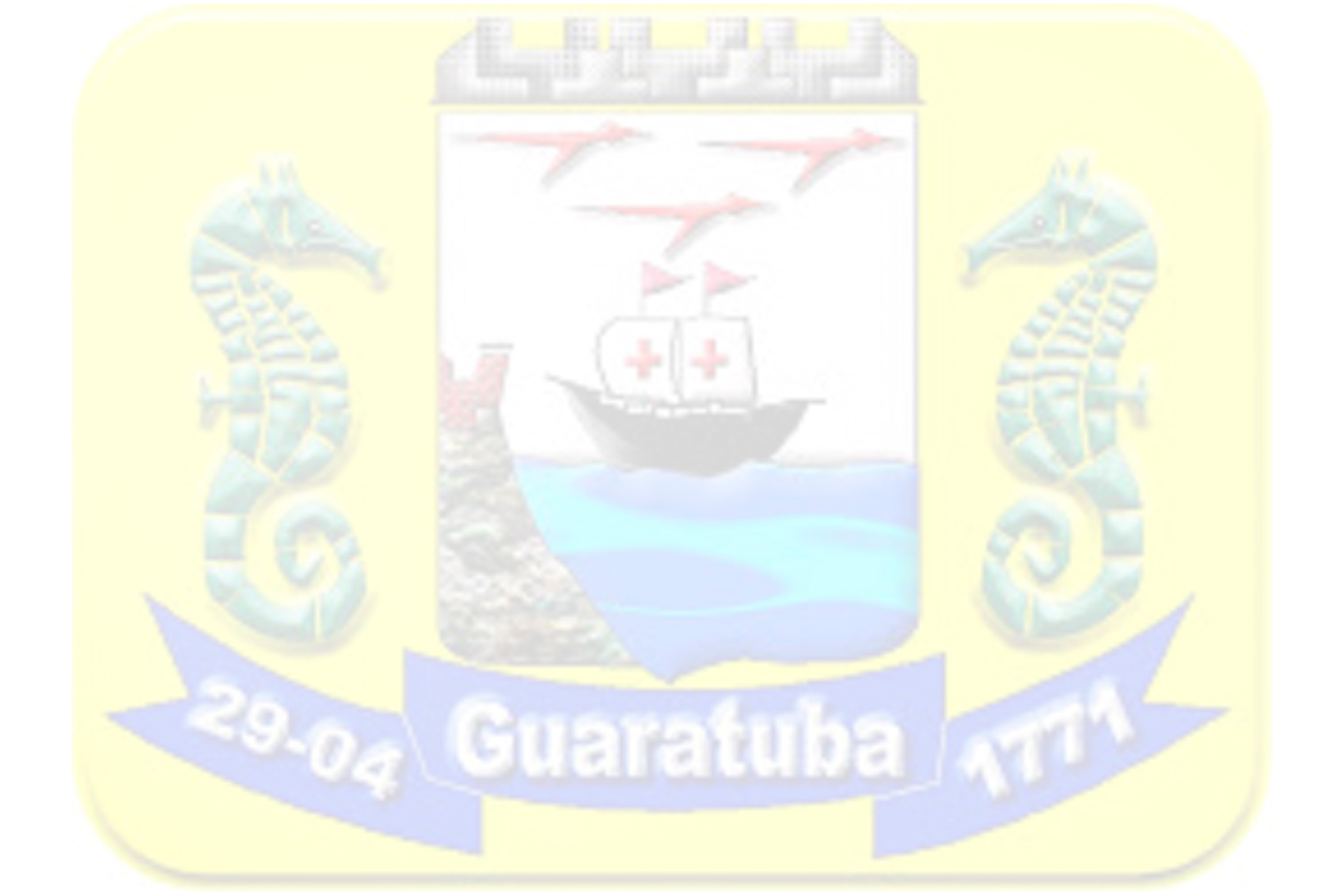 PROGRAMA ACÃO SOCIAL GUARATUBANA
Descrição: PROTEÇÃO SOCIAL ESPECIAL – R$ 1.521.896,09

Descrição: PROMOCÃO DE ACÕES DE PROTECÃO A PESSOA IDOSA - 20.000,00

Descrição: PROMOCÃO DE ACÕES DE PROTECÃO A PESSOA PORTADORA DE DEFICIENCIA – R$ 20.000,00
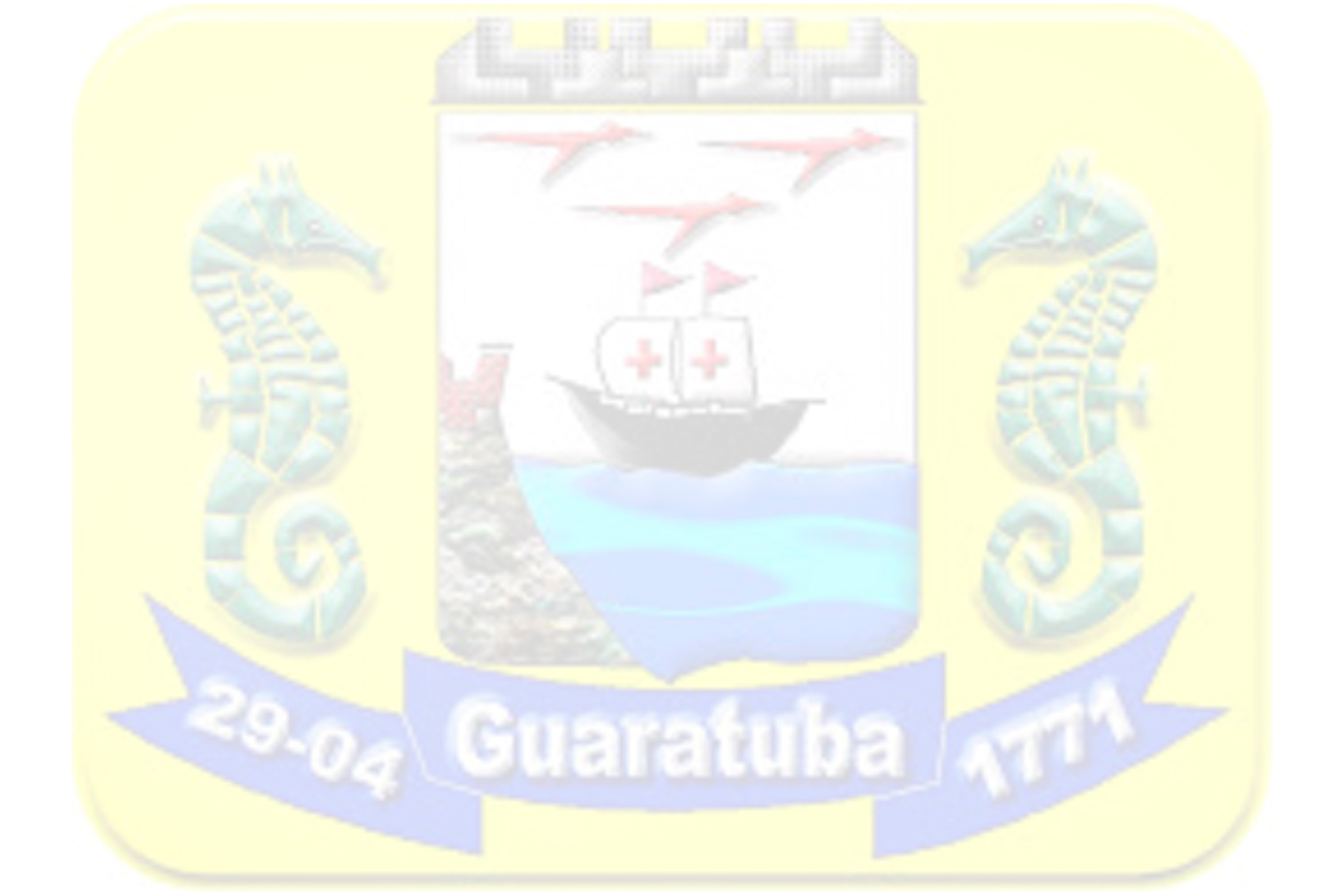 PROGRAMA ACÃO SOCIAL GUARATUBANA
Descrição: ATIVIDADES DE PROMOCÃO DE ACÕES DE PROTECÃO A CRIANCA E AO ADOLESCENTE – R$ 112.679,27
Total programa: 

R$ 6.500.000,00

4,43%
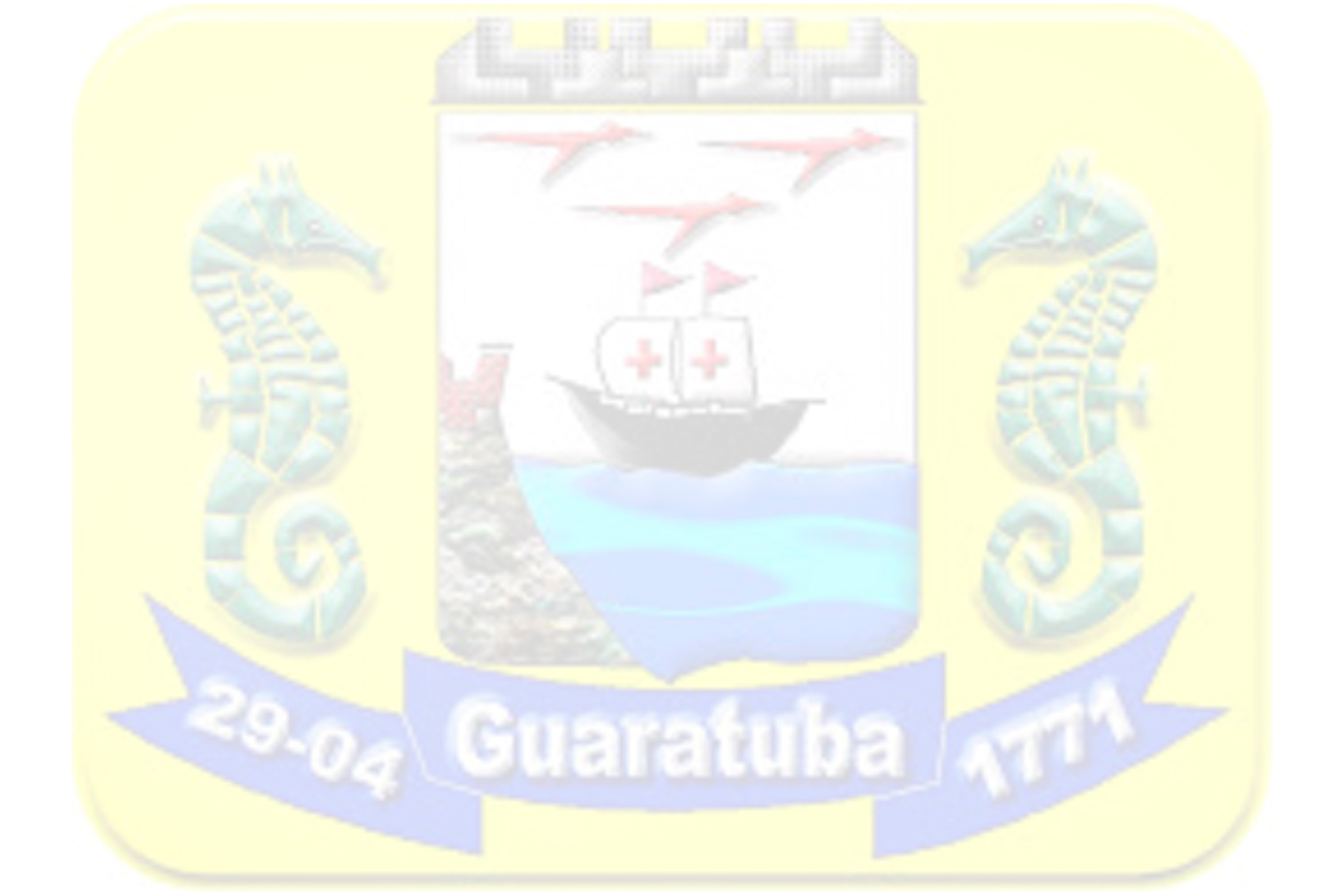 PROGRAMA CULTURA GUARATUBANA
Descrição: ACÕES DE CULTURA DESTINADAS A CRIANCA E AO ADOLESCENTE – R$ 34.000,00

Descrição: CONSTRUCÃO, AMPLIACÃO E/OU REFORMA DE UNIDADES CULTURAIS – R$ 10.000,00

Descrição: DESENVOLVIMENTO, PROMOCÃO E DIFUSÃO DE ATIVIDADES ARTISTICAS E CULTURAIS – R$ 377.000,00
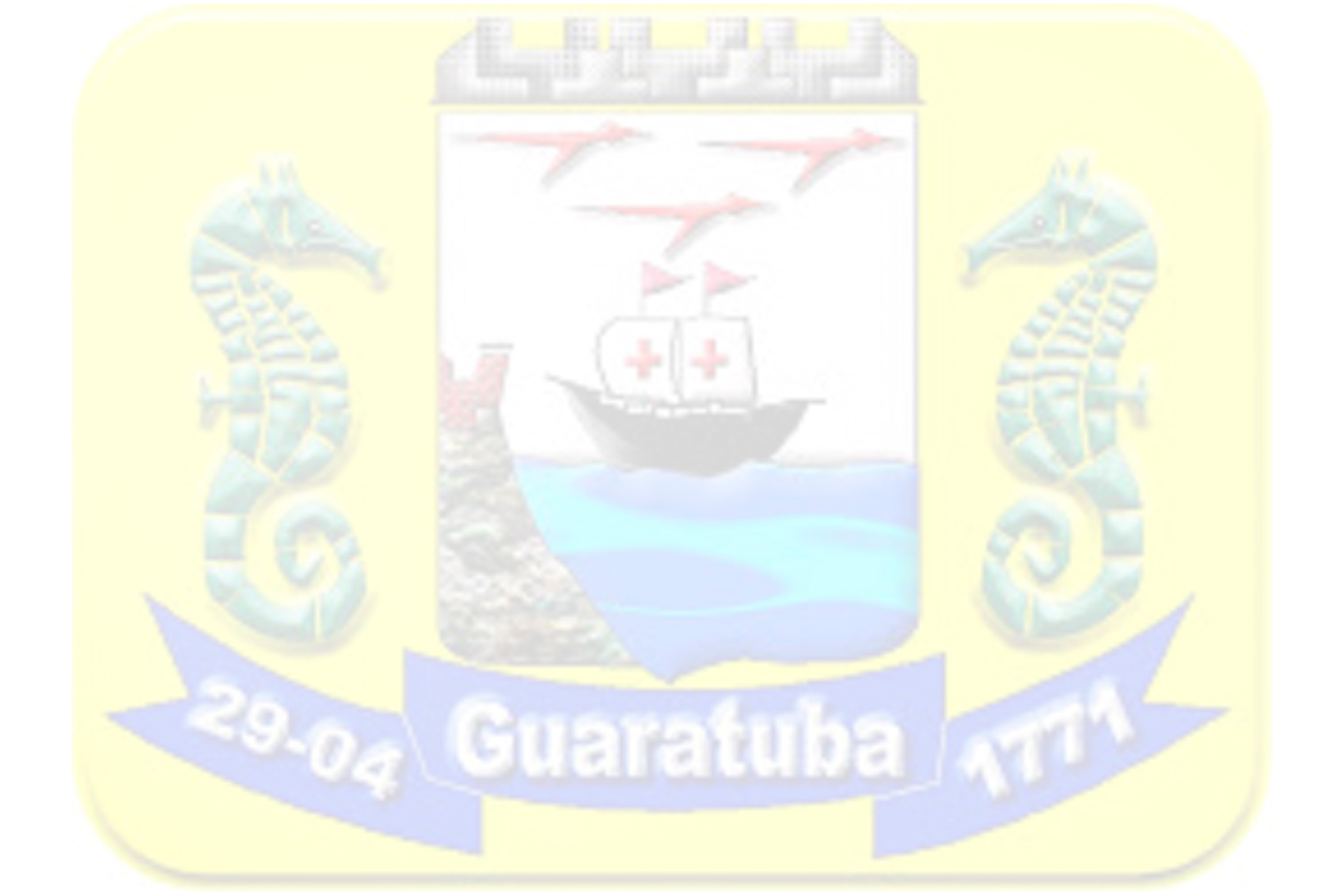 PROGRAMA CULTURA GUARATUBANA
Descrição: DIFUSÃO DE POPULARIZACÃO DA LEITURA – R$ 39.000,00
Total Programa:

R$ 460.000,00

0,31%
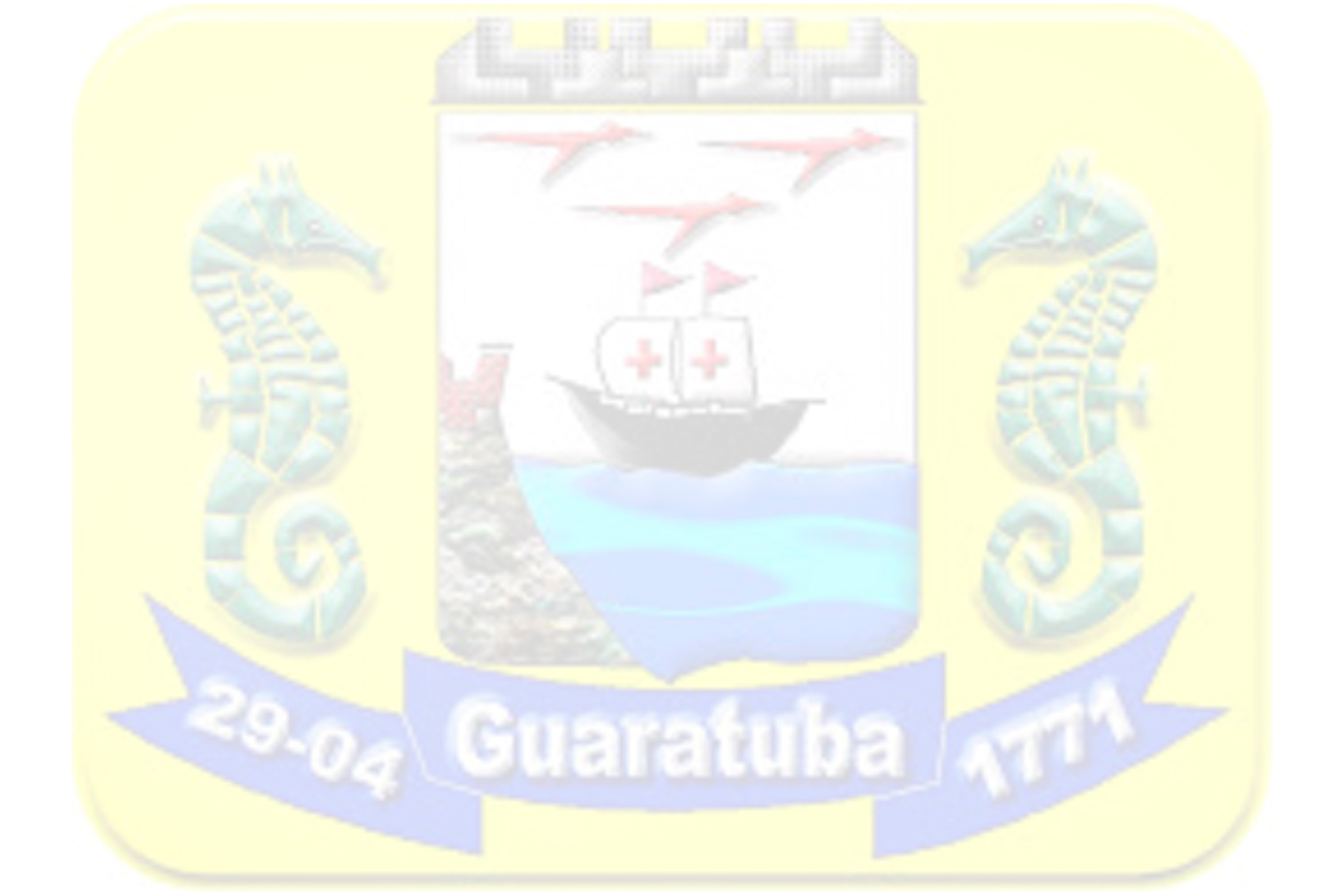 PROGRAMA GUARATUBA TURISMO
Descrição: CONSTRUCÃO, AMPLIACÃO E/OU REFORMA DE UNIDADES TURISTICAS – R$ 11.000,00

Descrição: PROMOCÃO E DESENVOLVIMENTO DO TURISMO E SUAS ATIVIDADES – R$ 201.000,00

Descrição: AQUISICÃO DE EQUIPAMENTOS DE ATENDIMENTO AO TURISMO - R$ 2.000,00
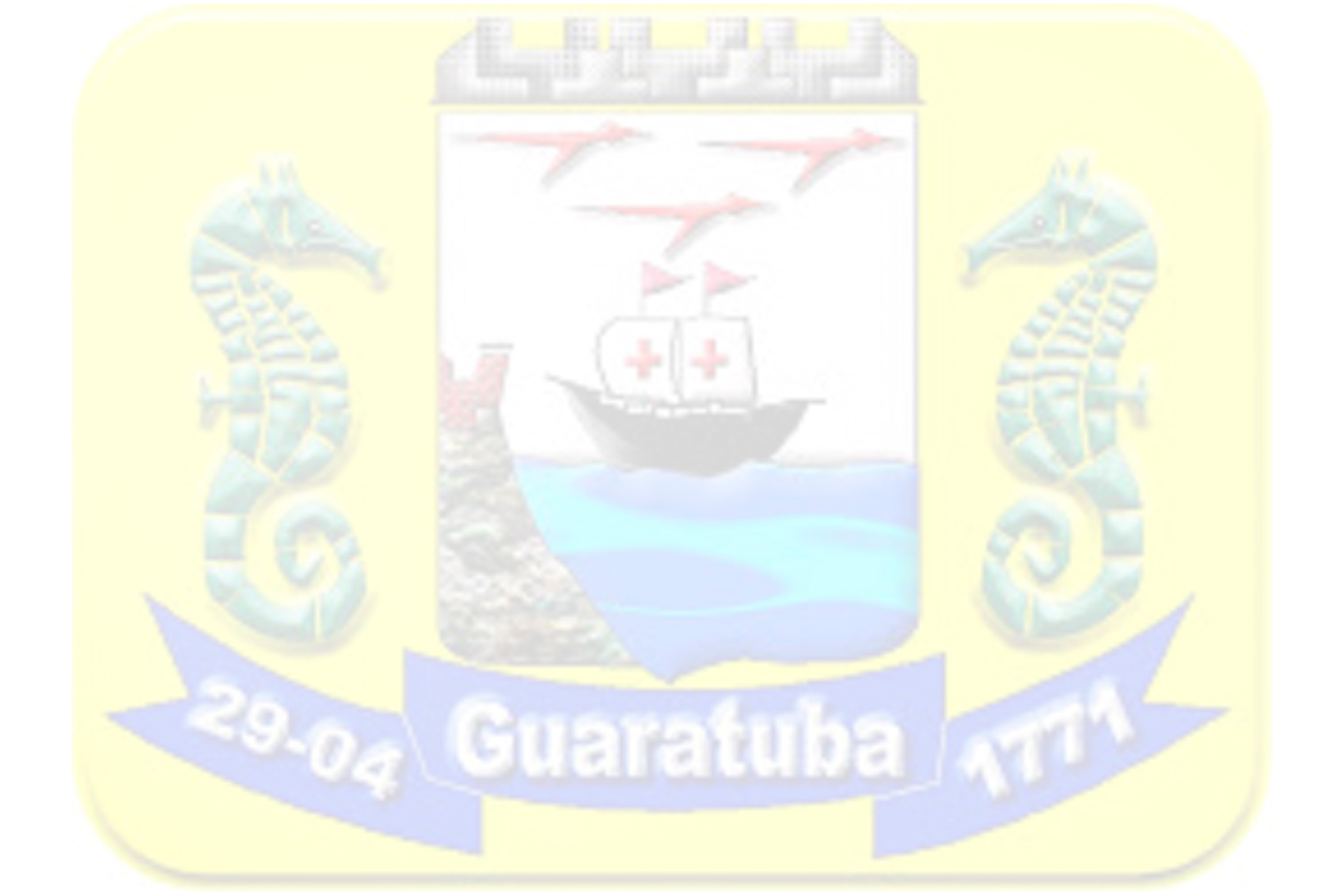 PROGRAMA GUARATUBA TURISMO
Descrição: APOIO A ATIVIDADES FESTIVAS E PROMOCÃO TURISTICA – R$ 1.030.000,00
Total do programa

R$ 1.244.000,00

0,85%
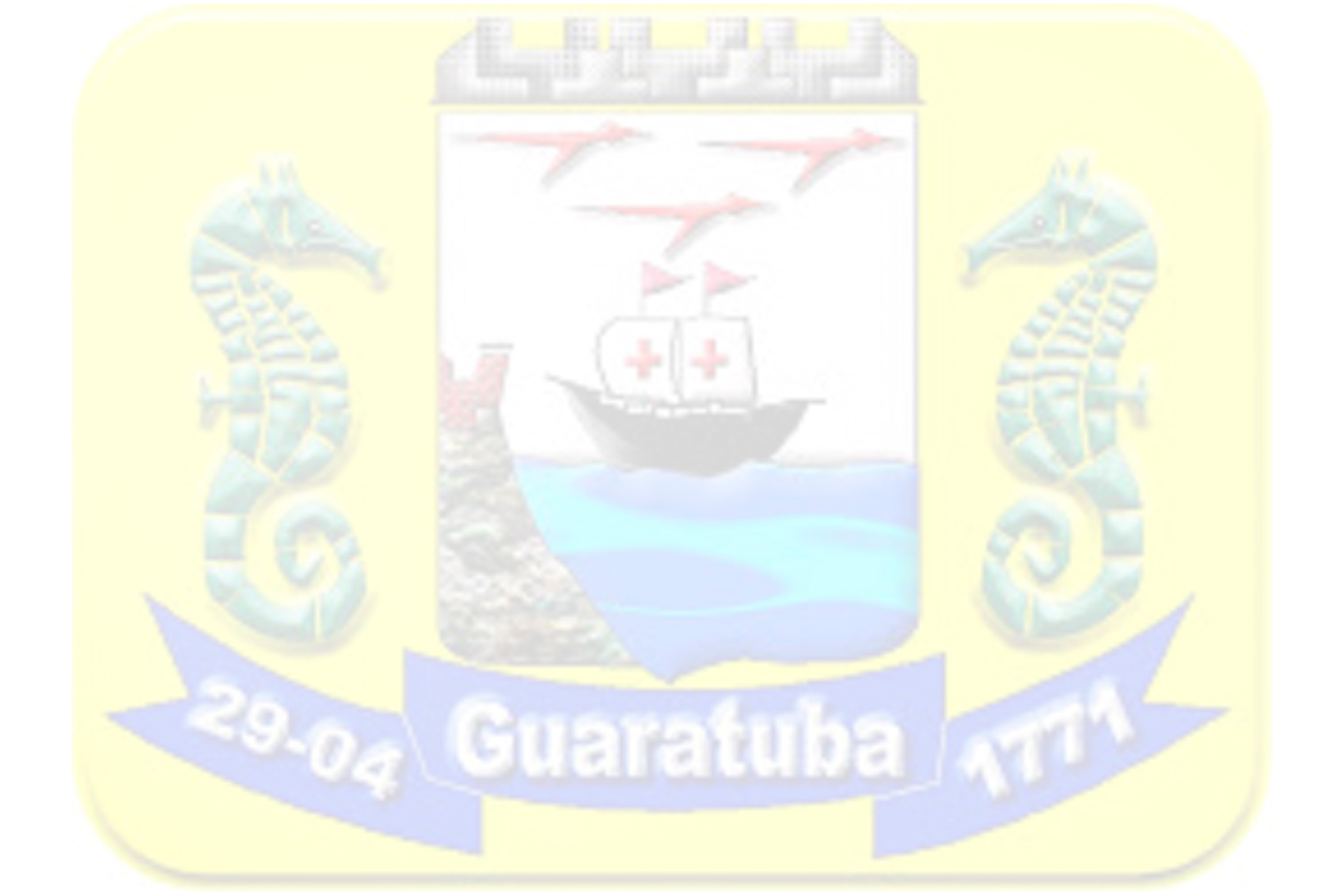 PROGRAMA DESENVOLVIMENTO DE ATIVIDADES ESPORTIVAS, RECREATIVAS E DE LAZER
Descrição:  ACÕES DE ESPORTE E LAZER DESTINADA A CRIANCA E AO ADOLESCENTE – R$ 40.000,0

Descrição: CONSTRUCÃO, AMPLIACÃO E/OU REFORMA DE UNIDADES ESPORTIVAS E DE LAZER – R$ 10.000,00

Descrição: APOIO, PROMOCÃO, DIVULGACÃO E INCENTIVOS DAS ATIVIDADES ESPORTIVAS E DE LAZER R$ 1.349.000,00

Descrição: AQUISICÃO DE EQUIPAMENTOS PARA ESPORTE E LAZER – R$ 22.000,00
Total programa:

R$ 1.421.000,00

0,97%
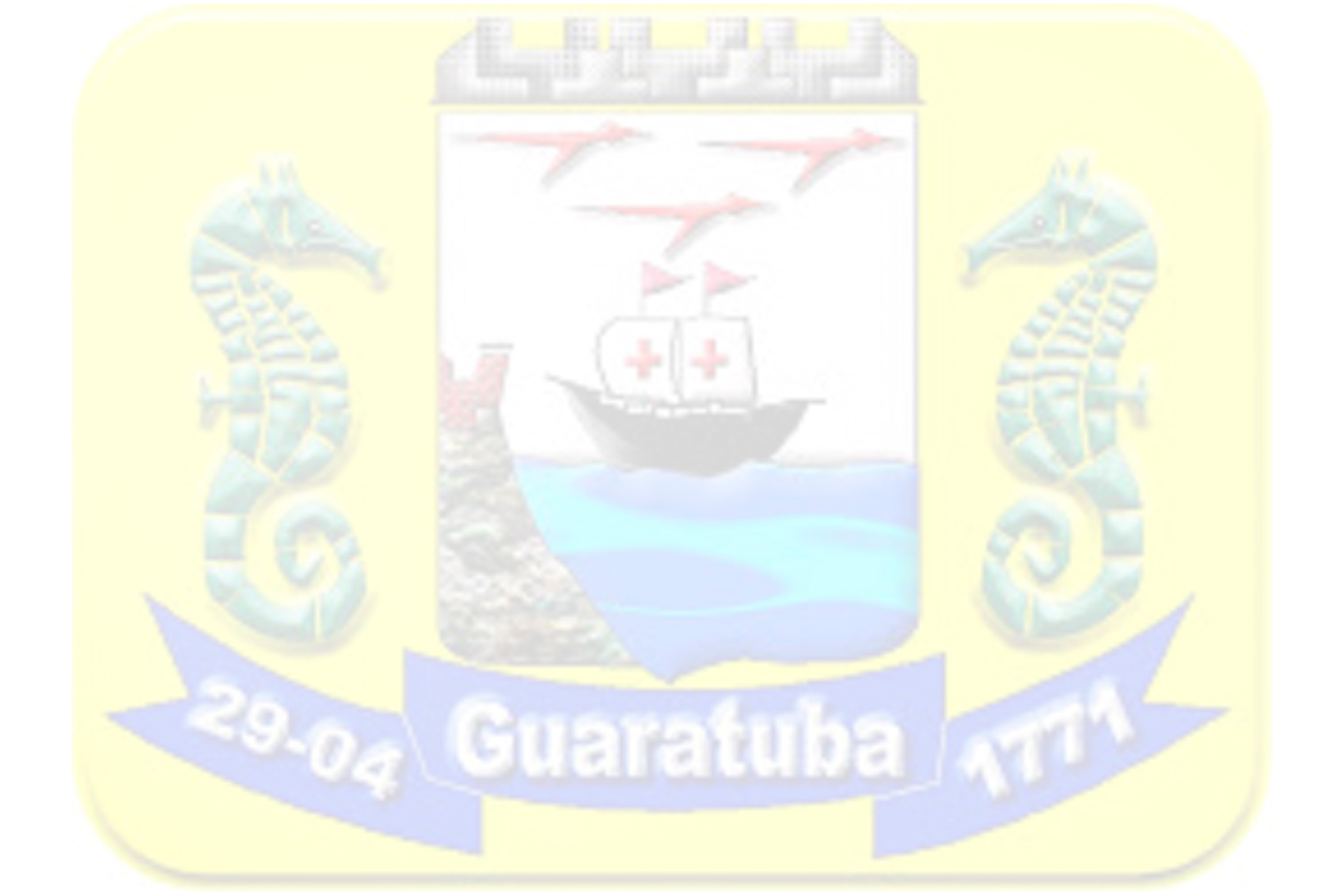 PROGRAMA INCENTIVO A PESCA
Descrição: COORDENACÃO DE ACÕES DE INCENTIVO A PESCA E SUA ATIVIDADES – R$ 661.000,00

Descrição: AQUISICÃO DE EQUIPAMENTOS PARA ATIVIDADES DA PESCA – R$ 2.000,00
Total Programa: 

R$ 663.000,00

0,45%
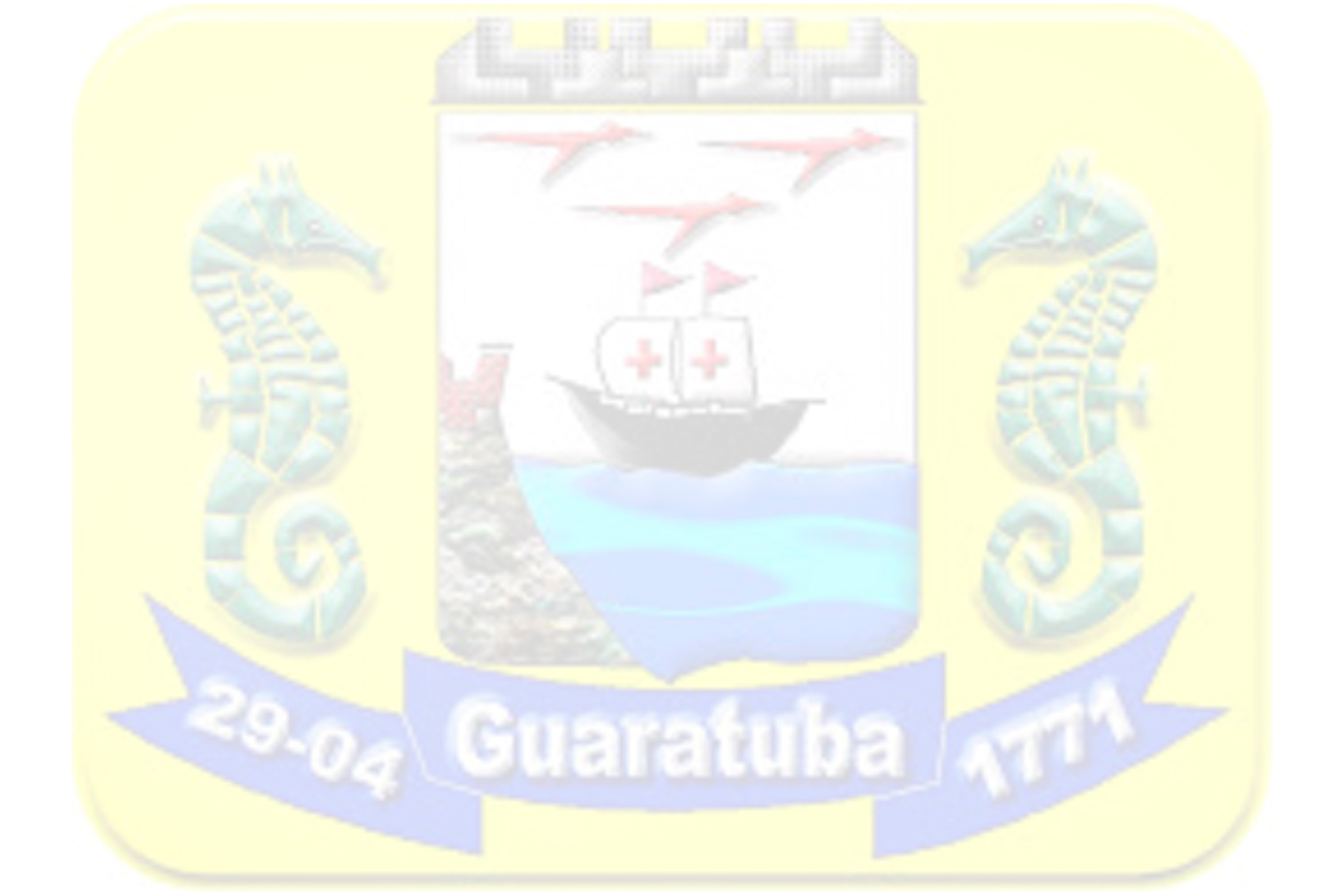 PROGRAMA INCENTIVO A AGRICULTURA
Descrição: COORDENACÃO DE ACÕES DE INCENTIVO A AGRICULTURA E SUAS ATIVIDADES – R$ 29.000,00

Descrição: AQUISICÃO DE EQUIPAMENTOS PARA ATIVIDADES DA AGRICULTURA R$ 15.000,00
Total programa: 

R$ 44.000,00

0,03%
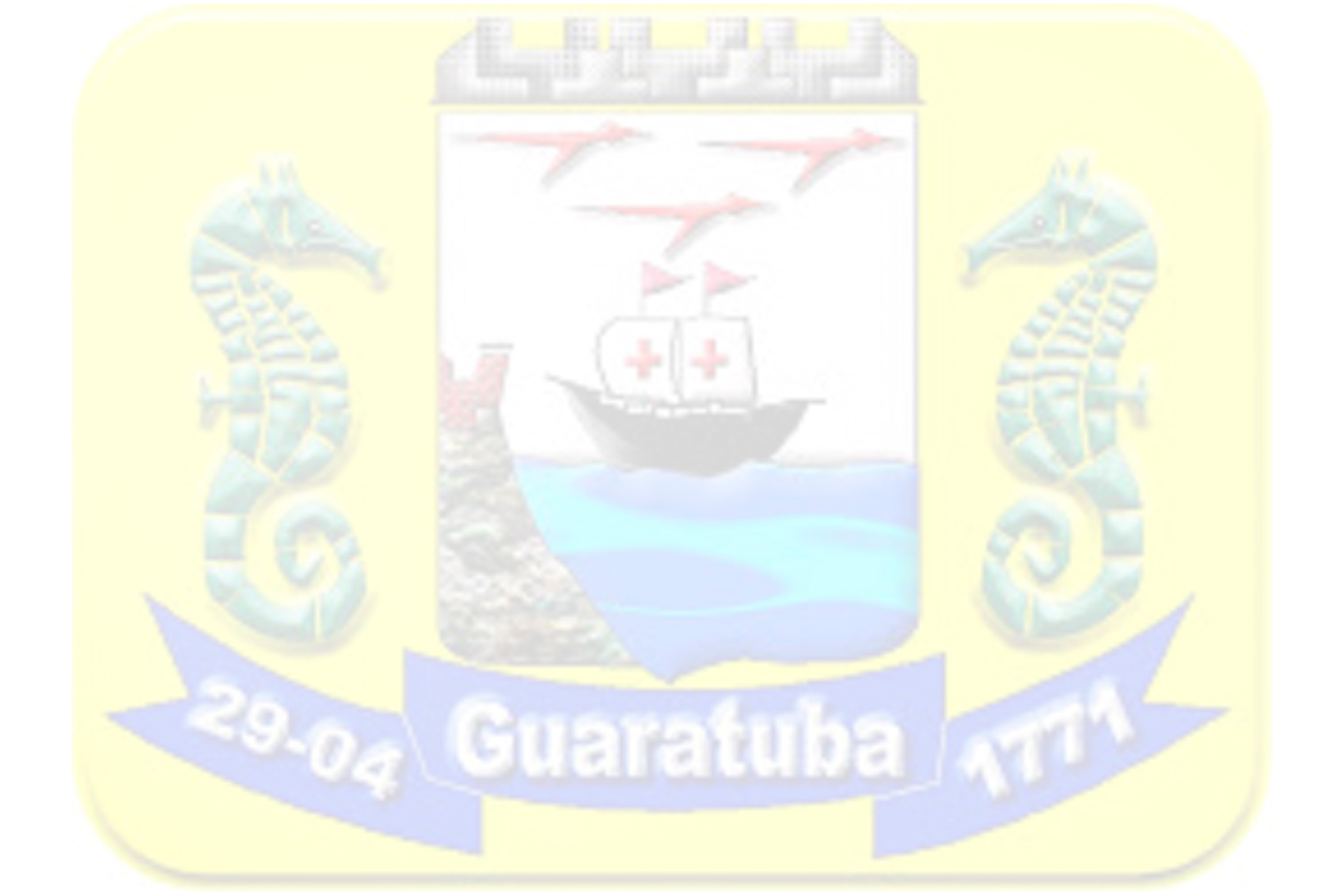 PROGRAMA MEIO AMBIENTE E PRESERVACÃO
Descrição: MANUTENCÃO DAS ATIVIDADES ADMINISTRATIVAS DE MEIO AMBIENTE – R$ 2.082.000,00

Descrição: GESTÃO DOS SERVICOS DO ATERRO SANITARIO – R$ 300.000,00

Descrição: AQUISICÃO DE MOVEIS E EQUIPAMENTOS PARA GESTÃO DO MEIO AMBIENTE – R$ 500.000,00
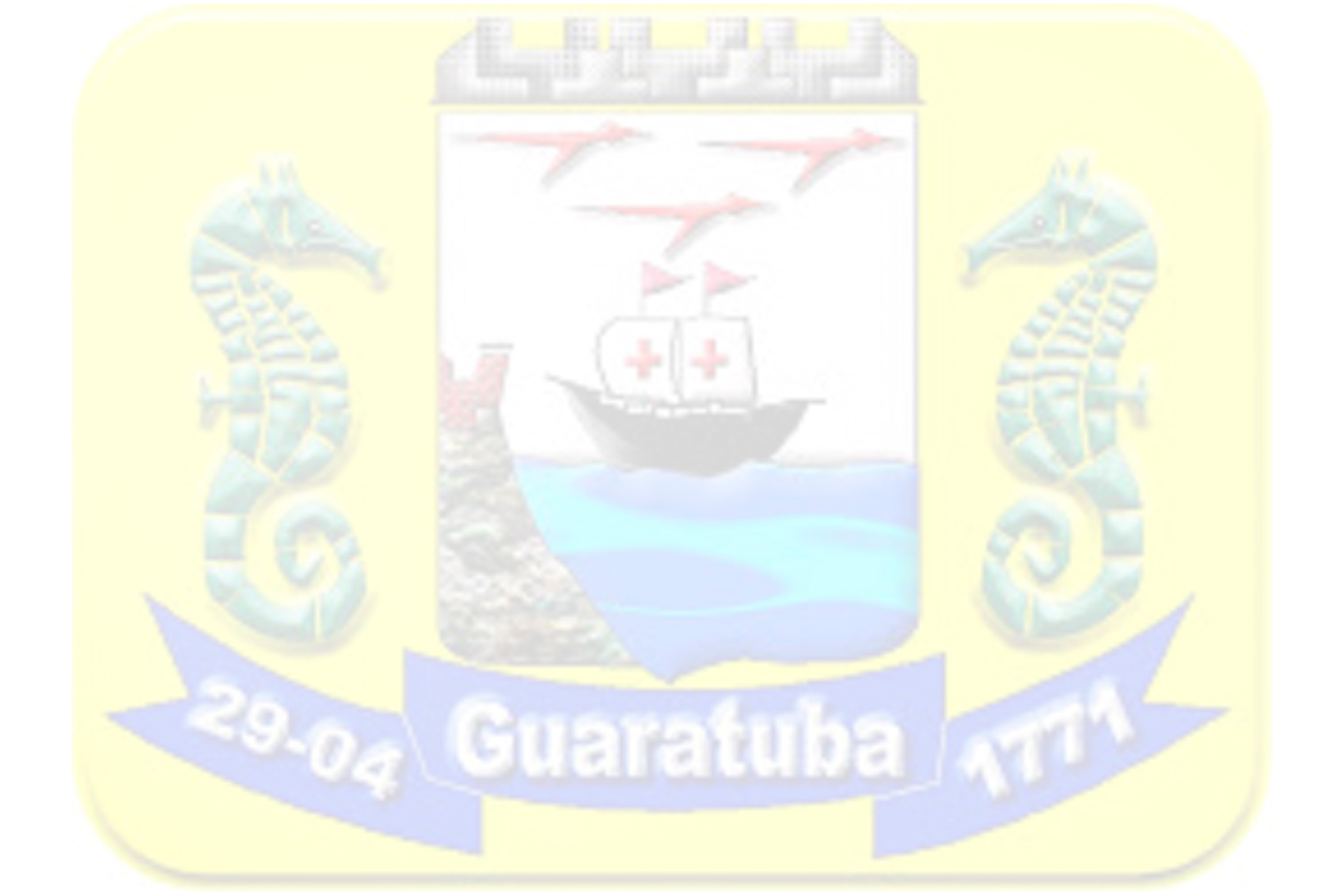 Descrição: GESTÃO DOS SERVICOS DE LIMPEZA PUBLICA – R$ 7.355.000,00

Descrição: PROTEÇÃO, RECUPERAÇÃO E CONSERVAÇÃO AO MEIO AMBIENTE CONFORME POLITICA AMBIENTAL DA SANEPAR. R$ 2.000,00

Descrição: FISCALIZAÇÃO AMBIENTAL VINCULADA AO ICMS ECOLOGICO R$ 47.000,00

Descrição: ACÕES DE ASSISTENCIA E CONTROLE POPULACIONAL DE ANIMAIS DE RUA – R$ 107.000,00
Total programa: 

R$ 10.393.000,00

7,09%
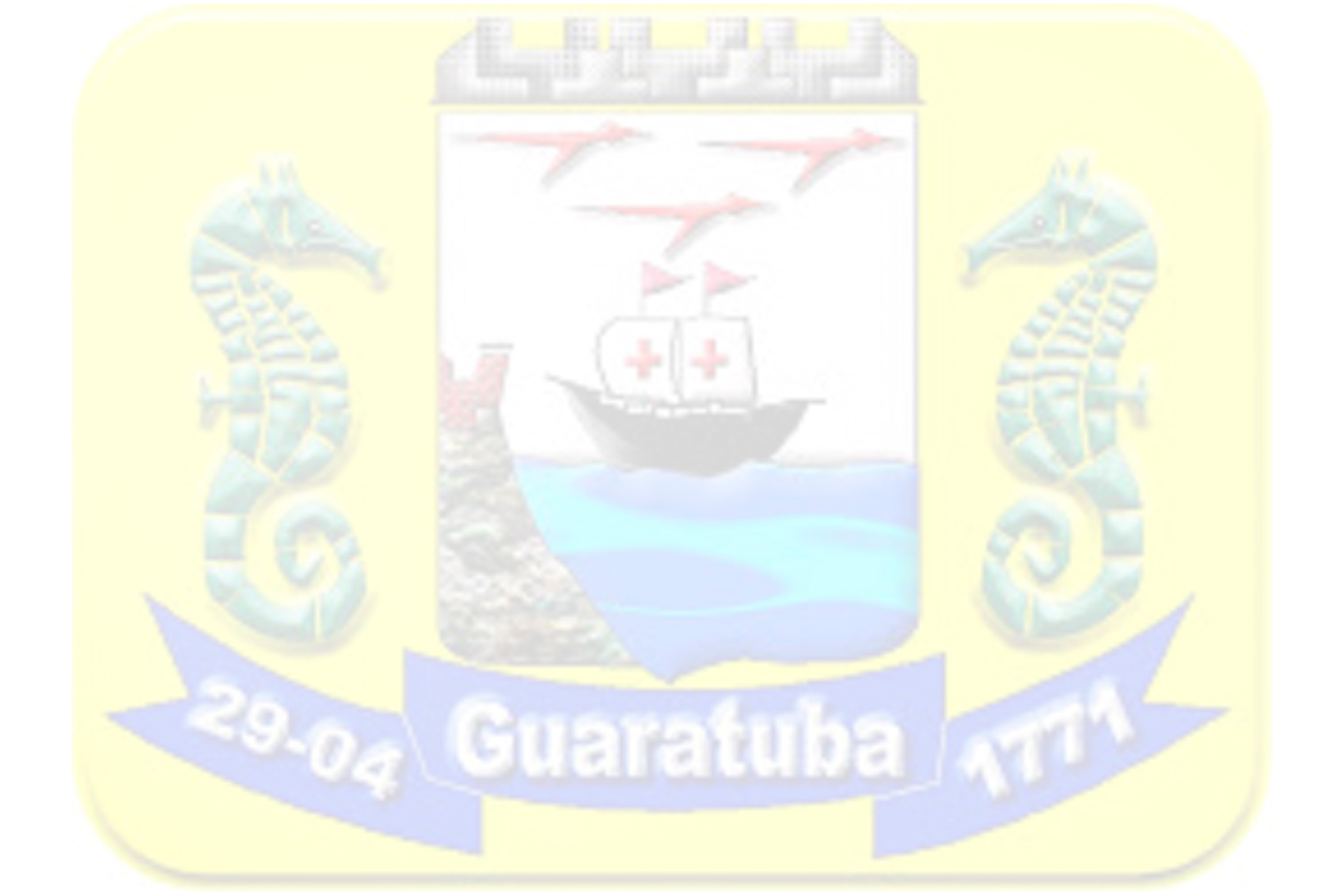 PROGRAMA INFRAESTRUTURA E SERVICOS URBANOS
Descrição: IMPLANTACÃO E REVITALIZACÃO DA PAVIMENTACÃO EM VIAS PUBLICAS – R$ 100.000,00

Descrição: OBRAS DE MELHORIAS EM PRACA E ESPACOS PUBLICOS DO MUNICIPIO – R$ 27.000,00

Descrição: CONSTRUCÃO, AMPLIACÃO E/OU REFORMA DE PONTES – R$ 70.000,00
Descrição: MANUTENCÃO E CONSERVACÃO DE ESTRADAS RURAIS E PONTES- R$ 112.000,00
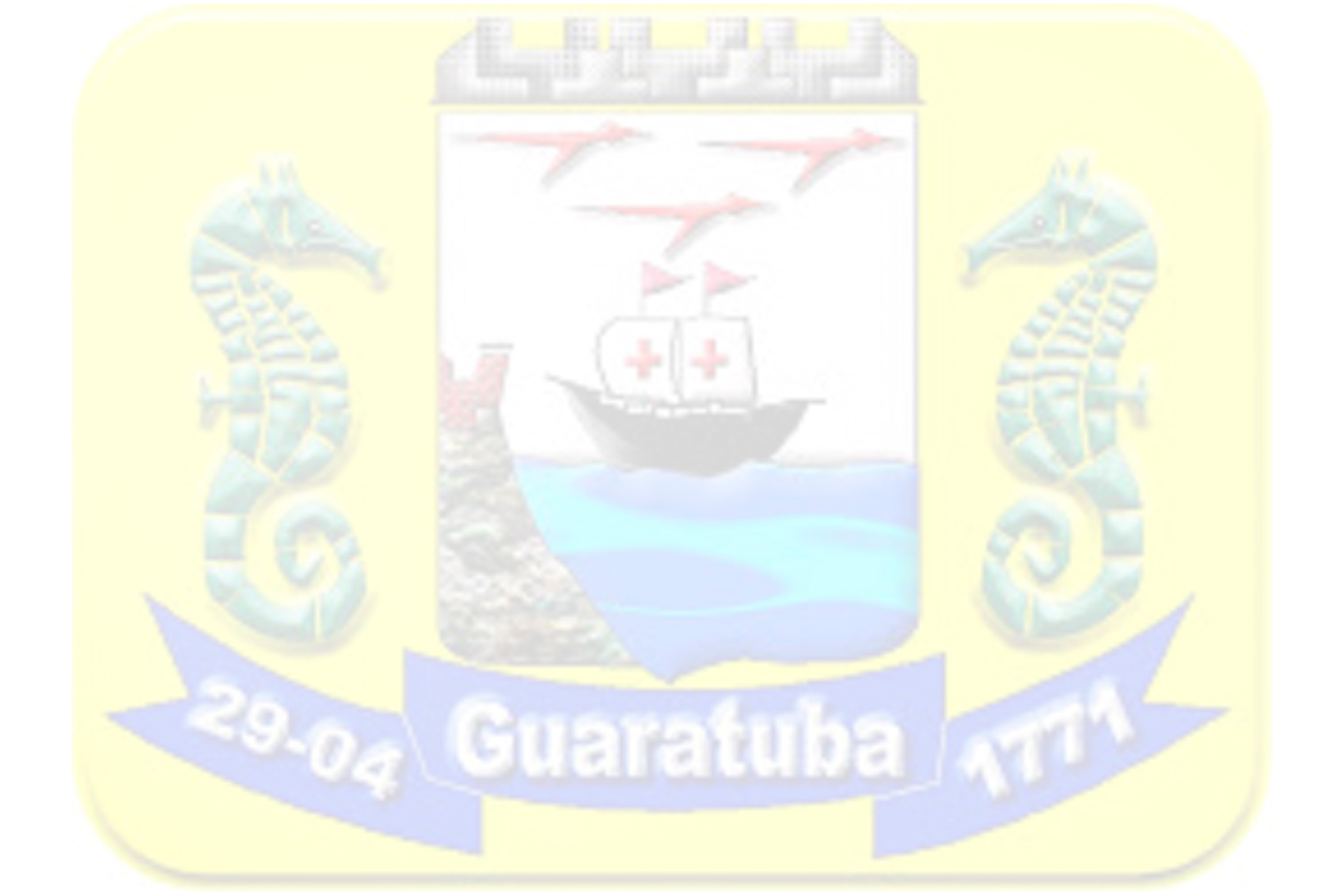 Descrição: CONSTRUCÃO, AMPLIACÃO E/OU REFORMA DE PREDIOS PUBLICOS – R$ 50.000,00

Descrição: CONSTRUCÃO, AMPLIACÃO E/OU REFORMA E MELHORIAS NO TERMINAL RODOVIARIO E PONTOS DE ONIBUS – R$ - 50.000,00

Descrição: MANUTENCÃO DOS SERVICOS DE ILUMINACÃO PUBLICA – R$ 6.536.000,00

Descrição: COORDENACÃO, EXECUCÃO E FISCALIZACÃO DOS SERVICOS DE MANUTENCÃO DE VIAS PUBLICAS R$ 5.494.000,00
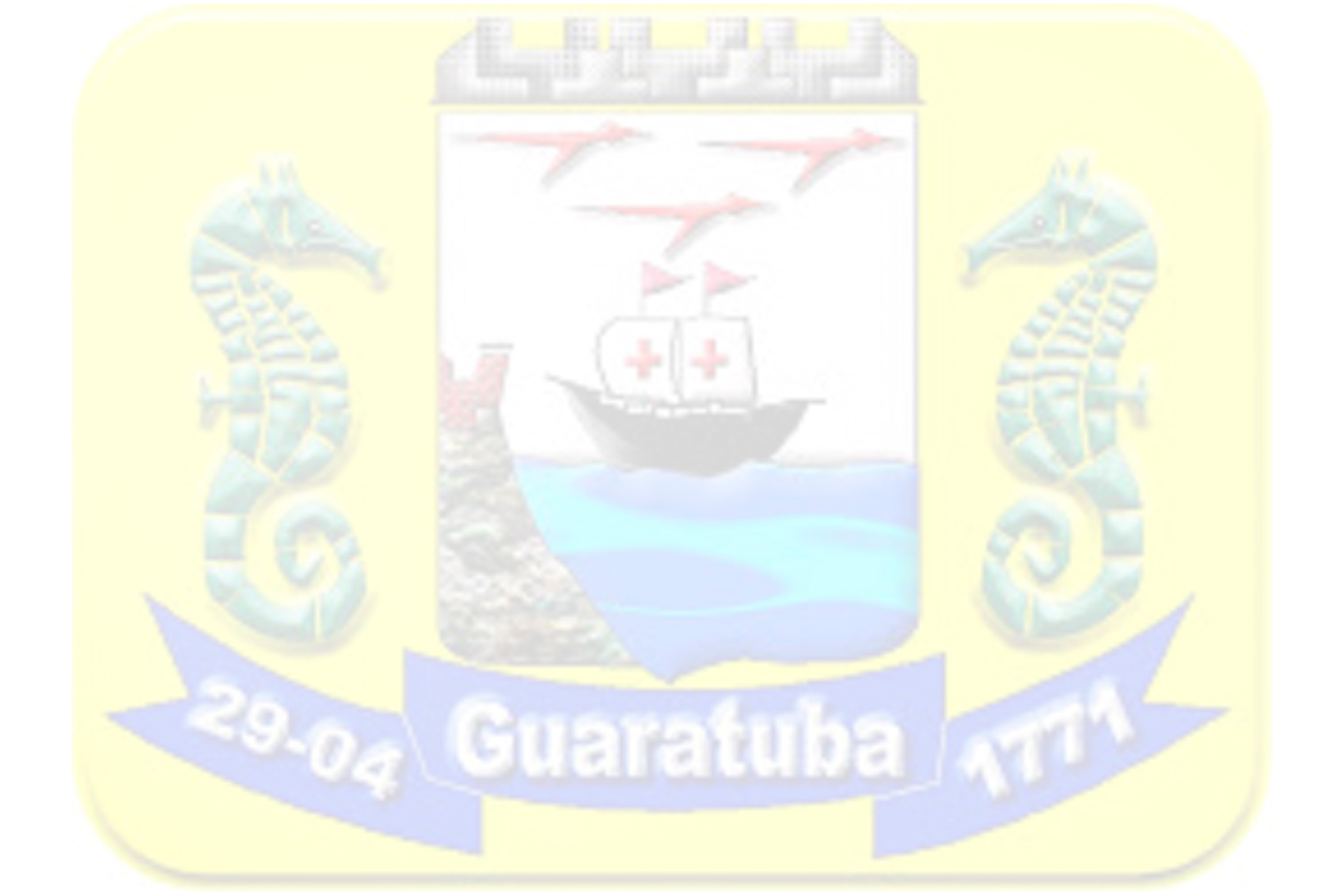 Descrição: AQUISICÃO DE EQUIPAMENTOS PARA INFRAESTRUTURA URBANA E RURAL – R$ 40.000,00

Descrição: GESTÃO DE SINALIZACÃO VERTICAL, HORIZONTAL, SEMAFORICA E INDICATIVA - 180.000,00
Total Programa: 

R$ 12.659.000,00 

8,64%
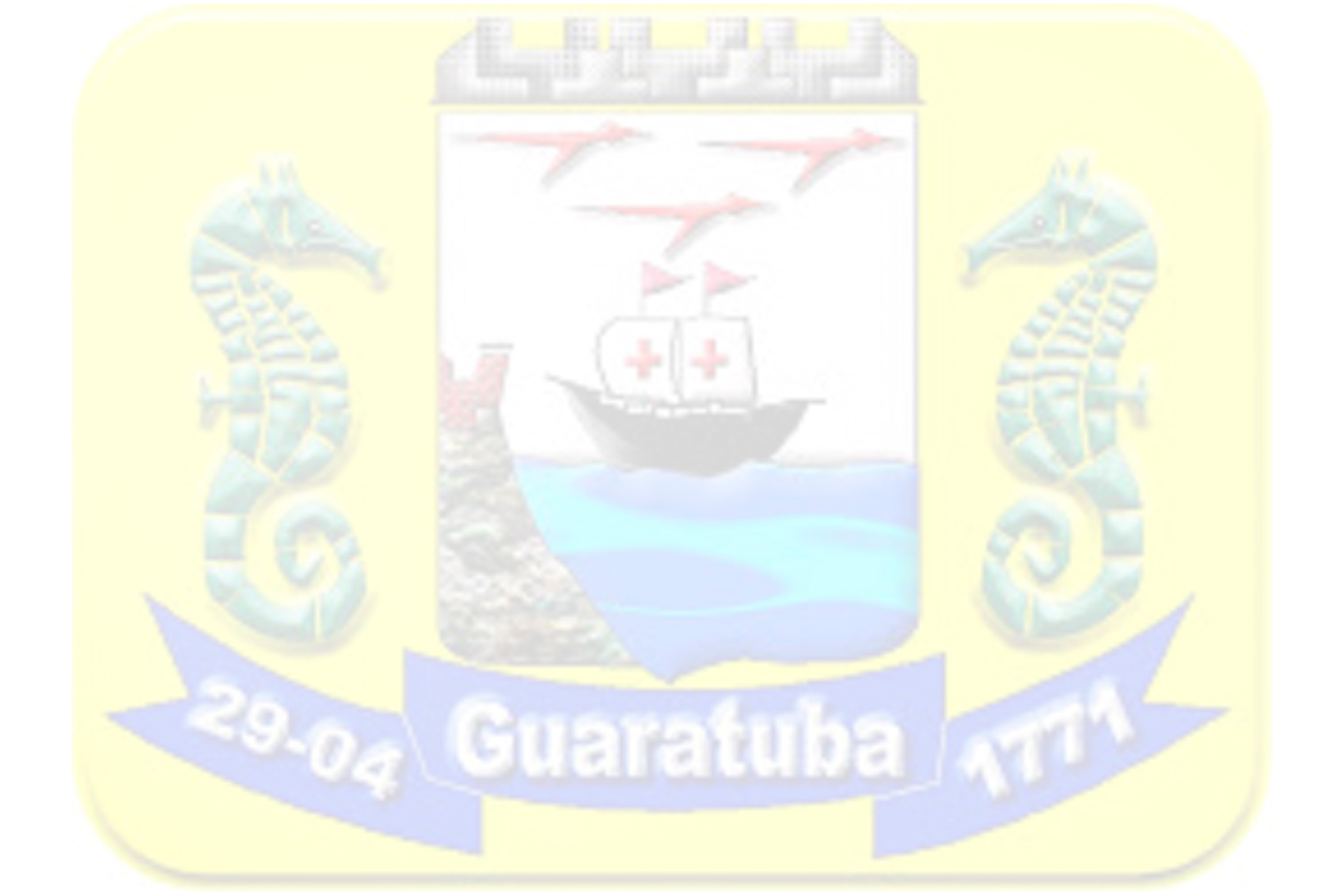 PROGRAMA SEGURANCA GUARATUBANA
Descrição: ATIVIDADE DE MONITORAMENTO DE SEGURANCA NO MUNICIPIO – R$ 1.154.000,00

Descrição: AQUISICÃO DE EQUIPAMENTO PARA SEGURANCA – R$ 30.000,00
Total Programa: 

R$ 1.184.000,00

0,8%
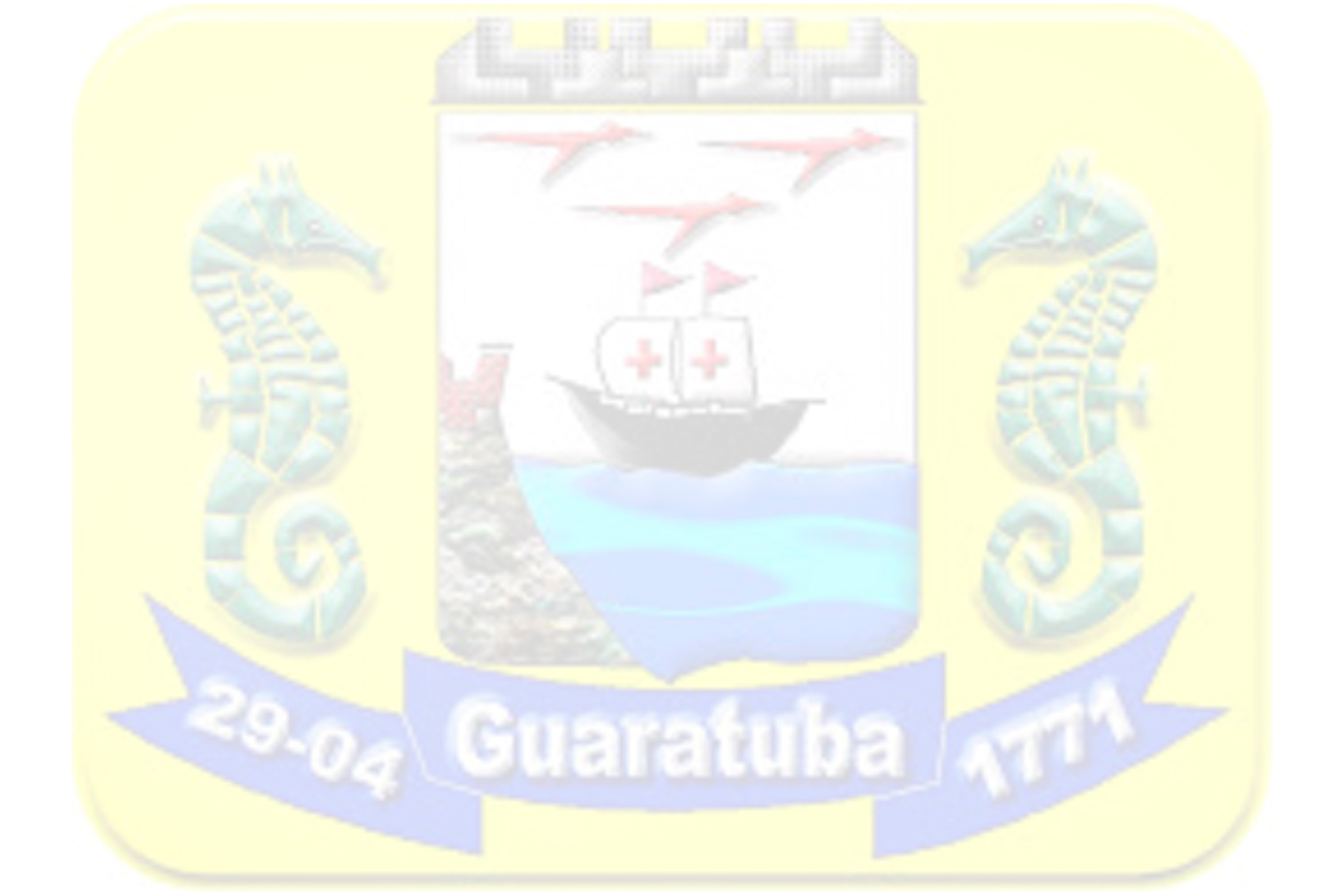 PROGRAMA PLANEJAMENTO, PROJETO URBANO, ORCAMENTARIO E INFORMACÕES
Descrição: ATIVIDADES DO DEPARTAMENTO DE PROJETOS TECNICOS – R$ 145.000,00

Descrição: ATIVIDADES DE PLANEJAMENTO URBANO E EXECUCÃO DO PLANO DIRETOR – R$ 1.530.000,00

Descrição: AQUISICÃO DE EQUIPAMENTOS E MATERIAL PERMANENTE PARA O URBANISMO – R$ 10.000,00
Total programa: 

R$ 1.685.000,00

1,15%
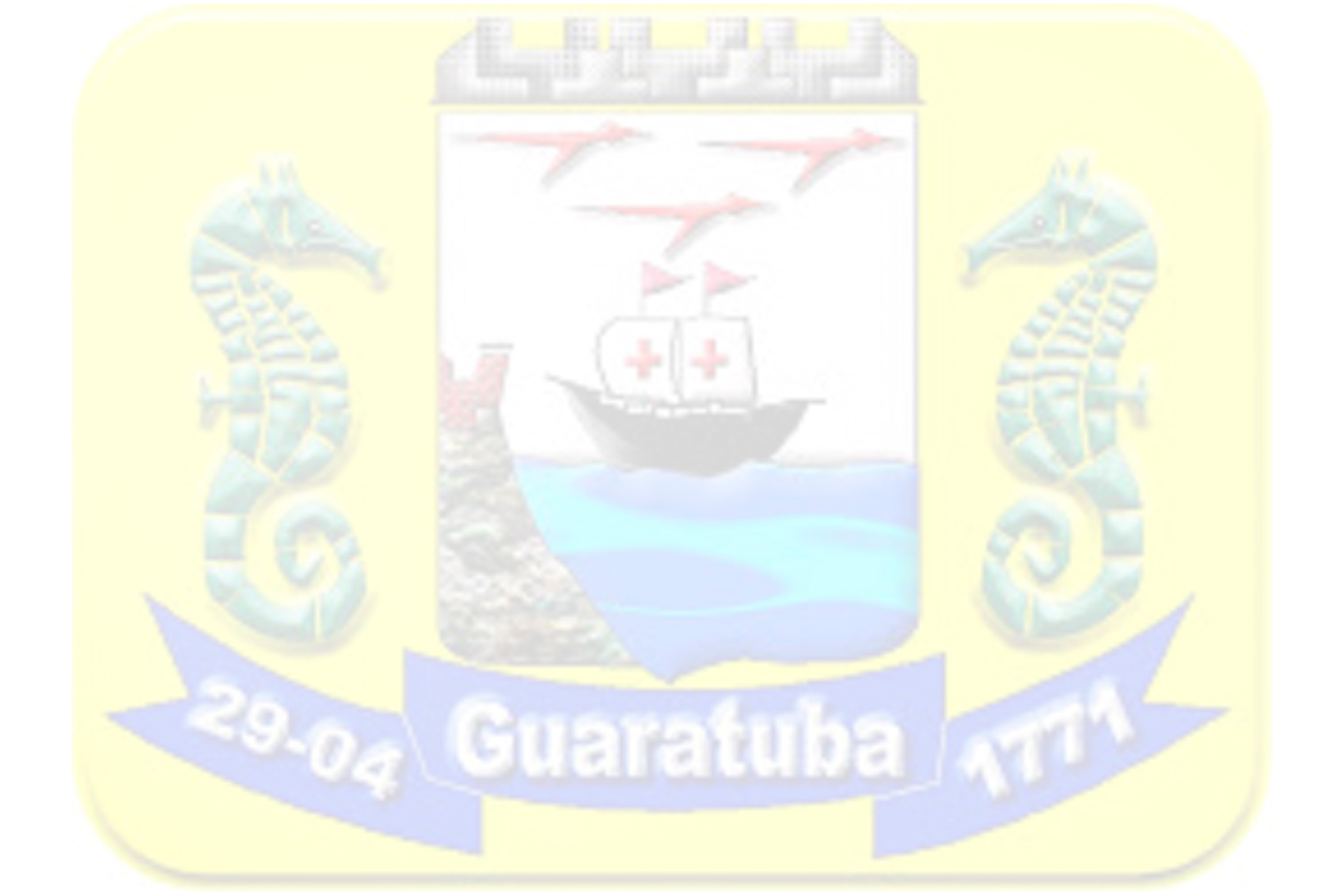 PROGRAMA HABITACÃO E REGULARIZACÃO FUNDIARIA
Descrição: ATIVIDADES DO DEPARTAMENTO DE PROJETOS E DESENVOLVIMENTO HABITACIONAL  - R$ 84.000,00

Descrição: IMPLANTACÃO DE UNIDADES HABITACIONAIS – R$ 40.000,00
Total programa: 

R$ 124.000,00

0,08%
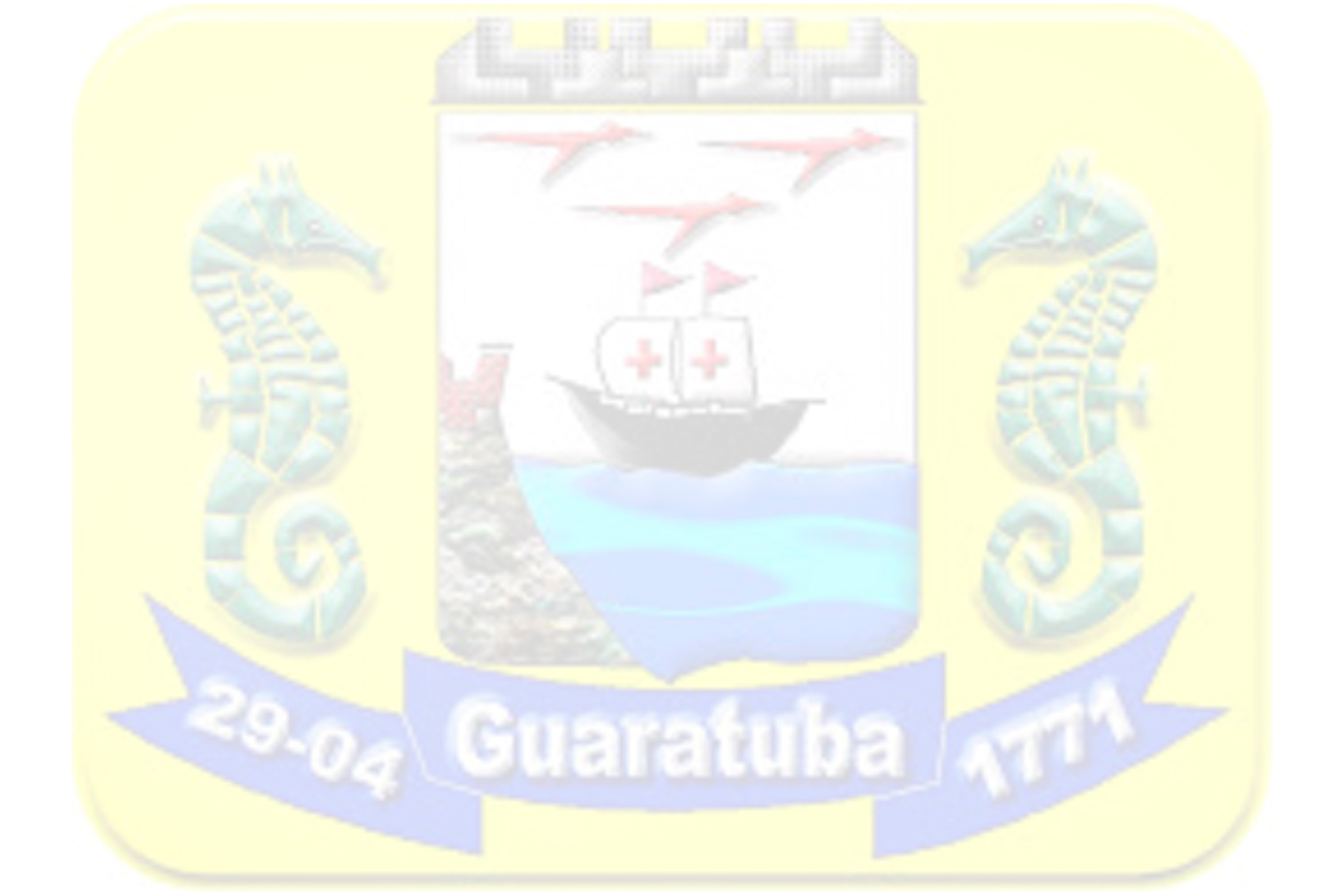 PROGRAMA ASSUNTOS JURIDICOS
Descrição: COORDENACÃO E EXECUCÃO DAS ATiVIDADES JURIDICAS – R$ 1.406.000,00

Descrição: AQUISICÃO DE MOVEIS E EQUIPAMENTOS PARA PROCURADORIA GERAL – R$ 17.000,00
Total programa:
 
R$ 1.423.000,00

0,97%
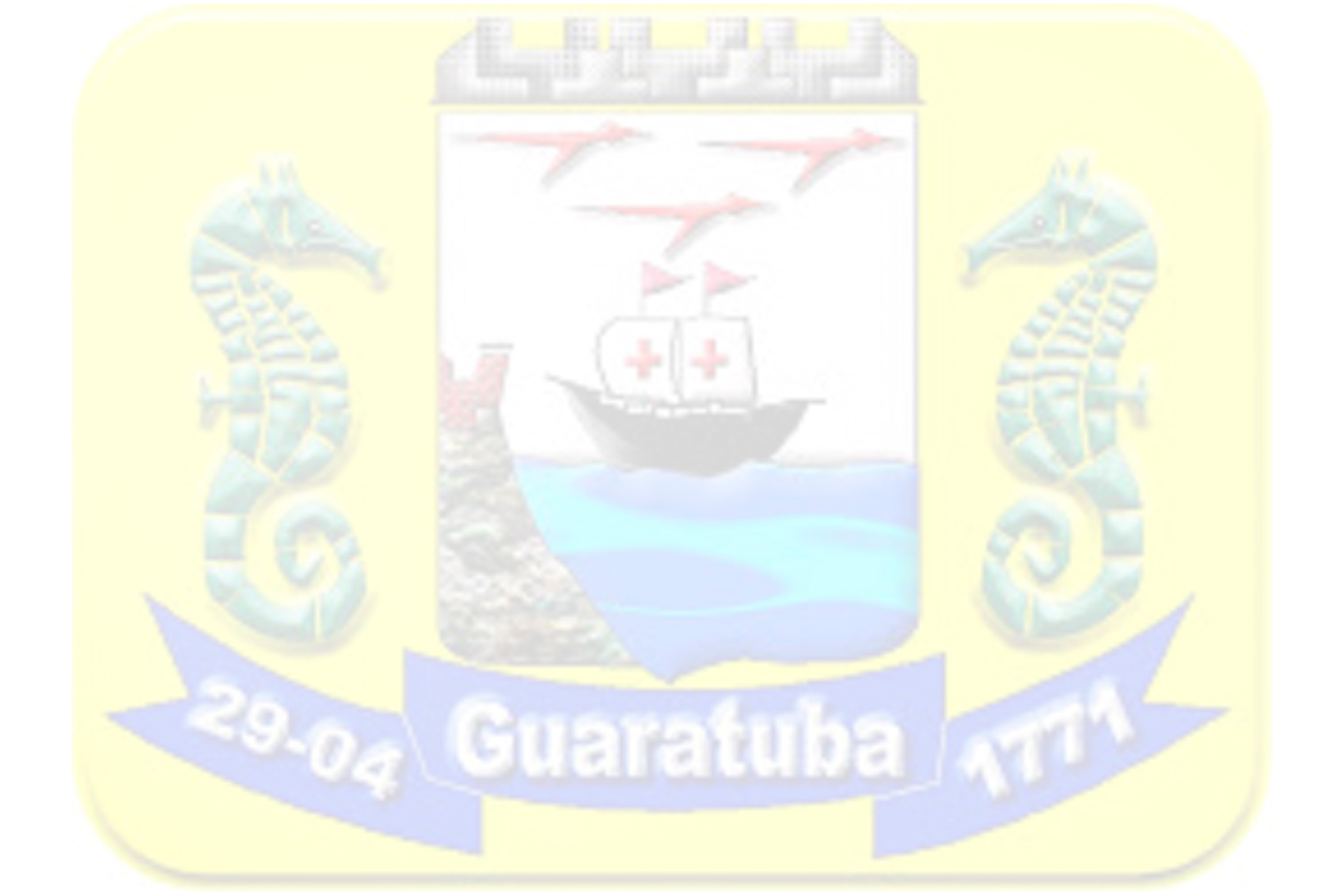 PROGRAMA GESTÃO FISCAL
Descrição: ATIVIDADES DE COORDENACÃO E EXECUCÃO DA POLITICA DE COBRANCA DE TRIBUTOS E DEBITOS MUNICIPAIS – R$ 1.255.000,00

Descrição: AQUISICÃO DE MOVEIS E EQUIPAMENTOS PARA PROCURADORIA FISCAL – R$ 17.000,00
Total programa:

R$ 1.272.000,00

0,87%
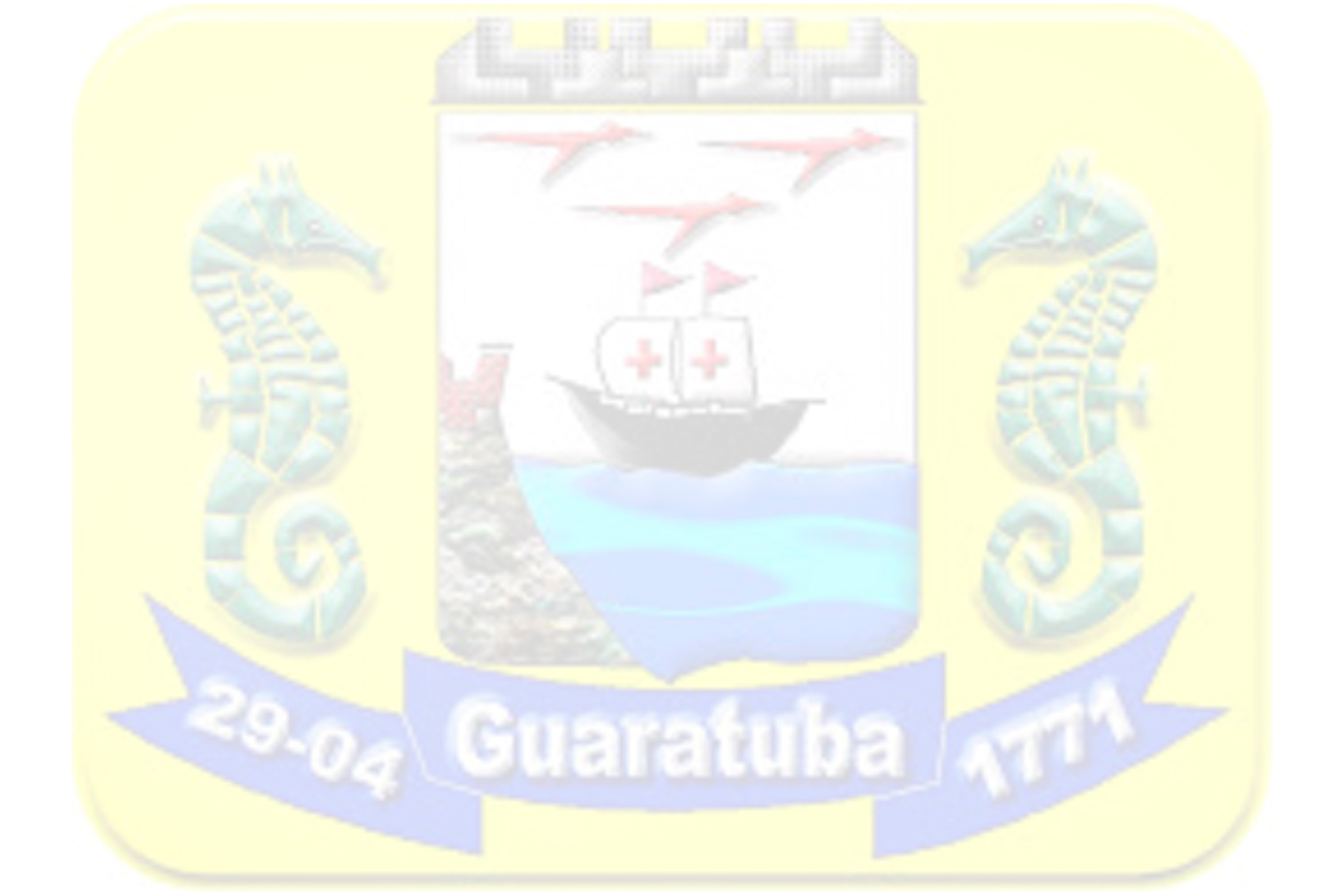 PROGRAMA DEMANDAS RURAIS
Descrição: CONSTRUCÃO, AMPLIACÃO E/OU REFORMA DAS ESTRADAS RURAIS – R$ 100.000,00
Totl programa: 

R$ 100.000,00

0,07%
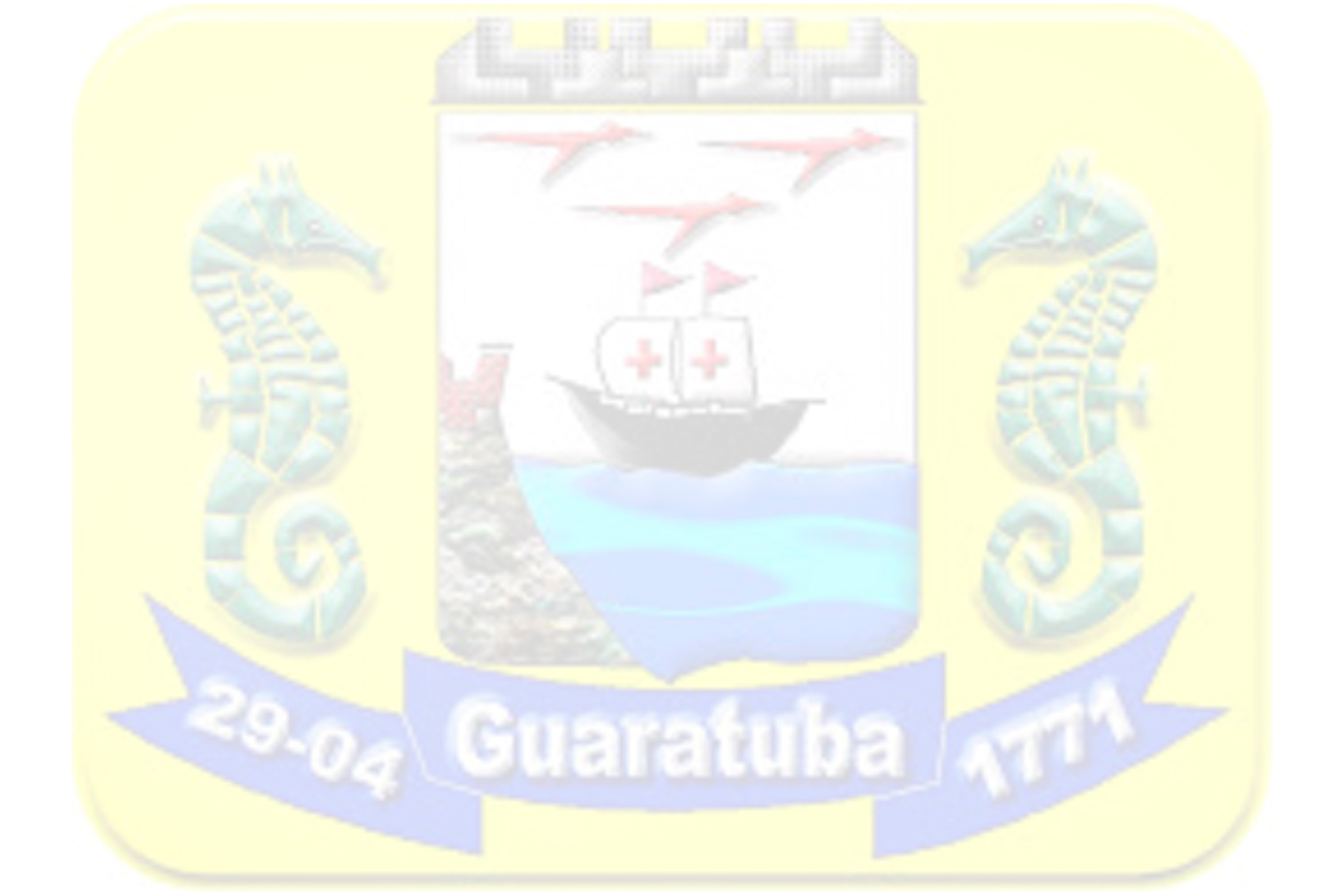 PROGRAMA ENCARGOS ESPECIAIS
Descrição: PAGAMENTO DA DIVIDA INTERNA – R$ 6.941.000,00

Descrição: PAGAMENTO DE REQUISICÕES DE PEQUENO VALOR – R$ 1.343.000,00
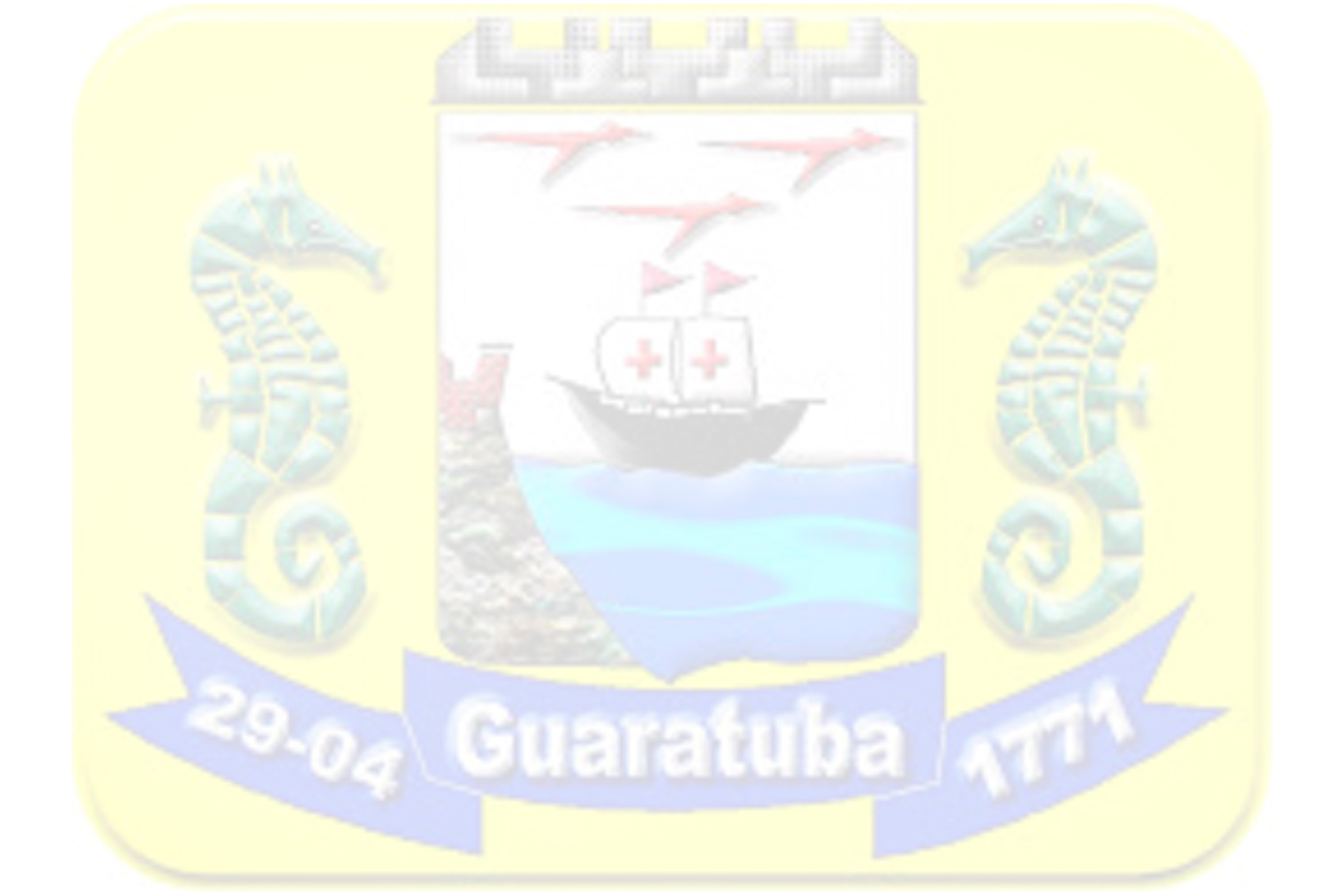 Descrição: PAGAMENTO DO PASEP – R$ 1.579.000,00

Descrição: PAGAMENTO DE PRECATORIOS – R$ 2.815.000,00

Descrição: OUTROS ENCARGOS ESPECIAIS – R$ 2.000,00
Total programa:

R$ 12.680.000,00

8,65%
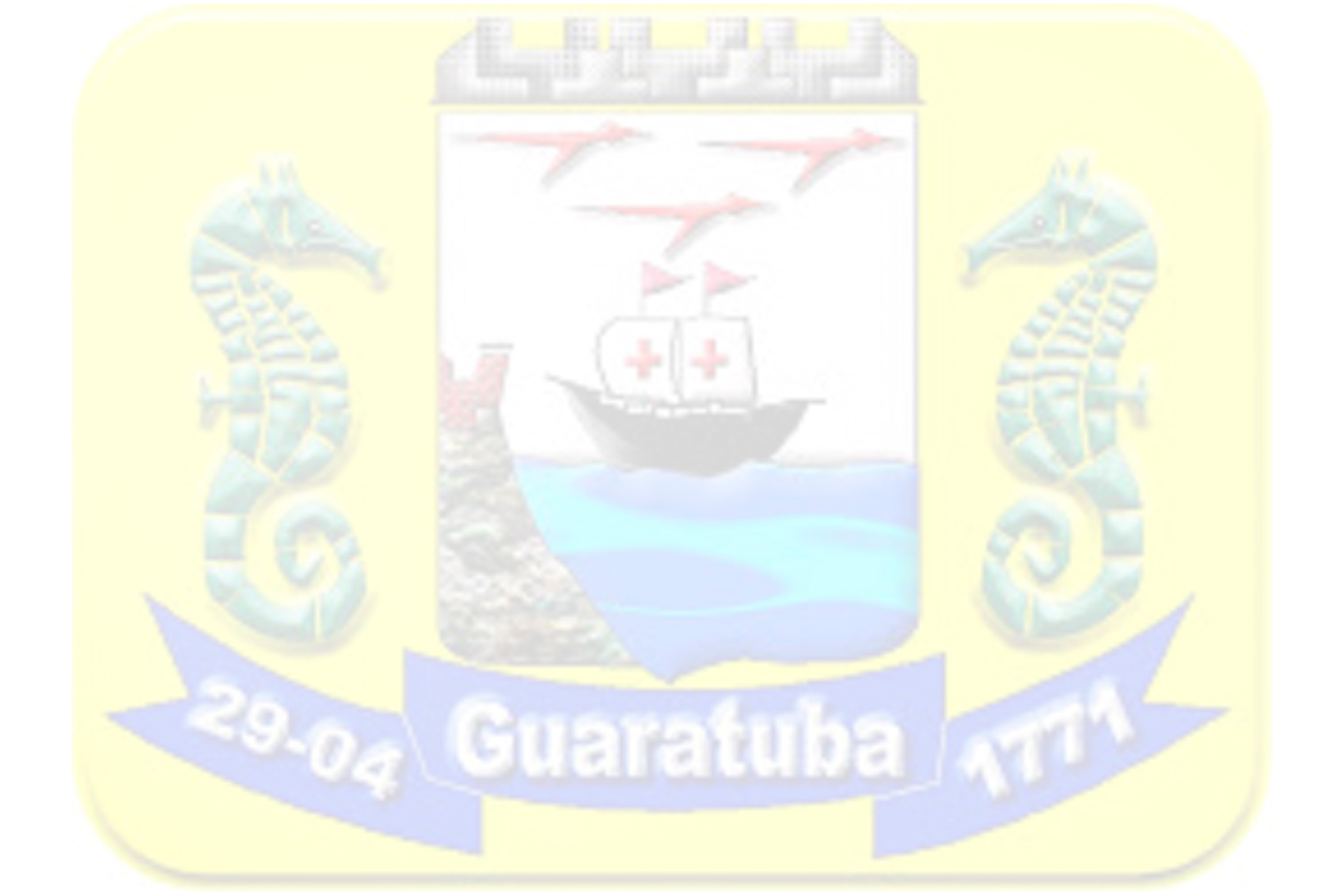 PROGRAMA LEGISLATIVO MUNICIPAL
Descrição: OBRAS E INSTALACÕES DO PODER LEGISLATIVO – R$ 80.000,00

Descrição: MANUTENCÃO DAS ATIVIDADES LEGISLATIVAS - 6.240.000,00

Descrição: AQUISICÃO DE EQUIPAMENTOS PARA AREA ADMINISTRATIVA DO LEGISLATIVO MUNICIPAL – R$ 160.000,00

Descrição: ACÃO NO LEGISLATIVO – R$ 20.000,00
Total programa:

R$ 6.500.000,00

4,44%
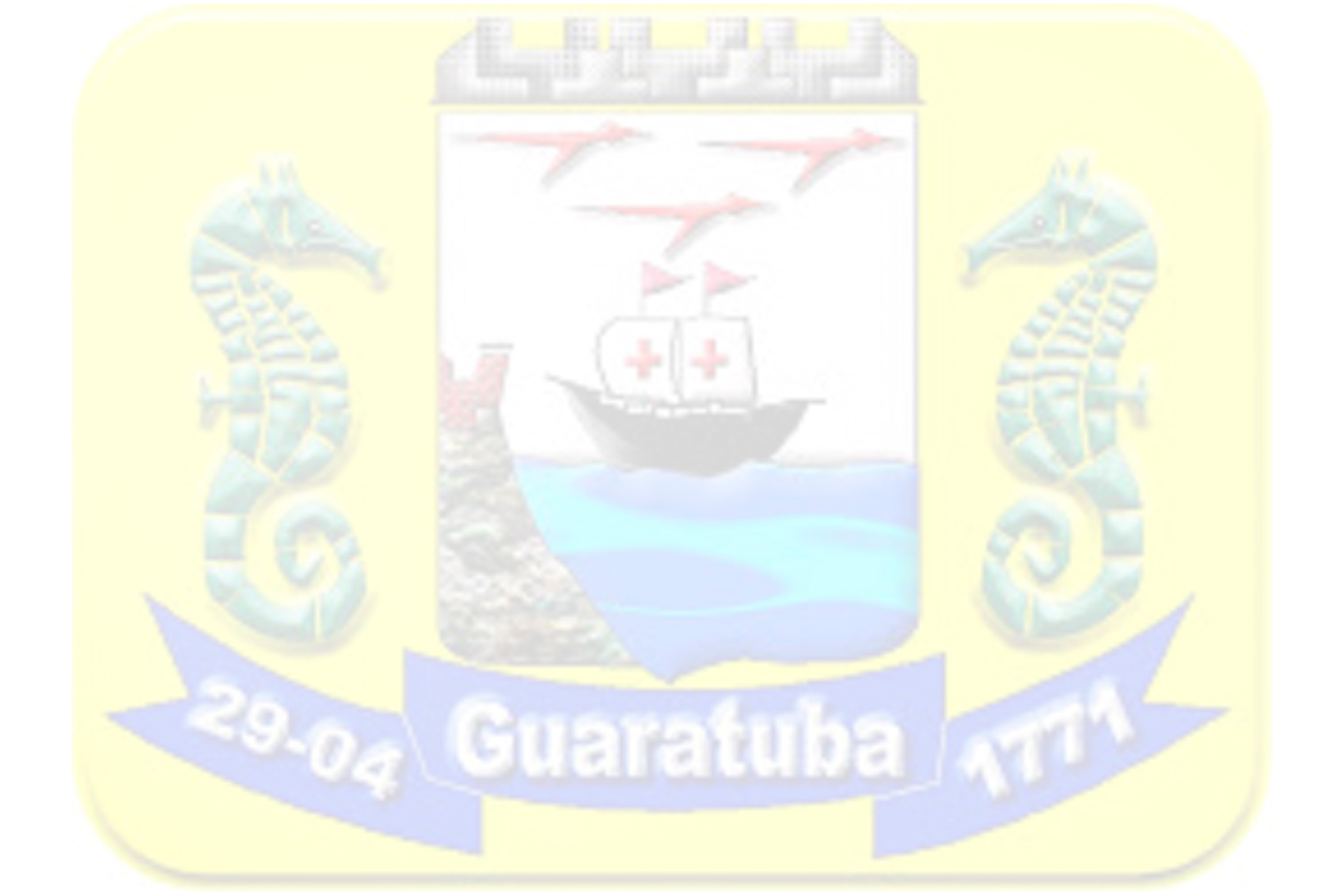 PROGRAMA RESERVA DE CONTINGENCIA
Descrição: RESERVA DE CONTIGENCIA – R$ 1.450.000,00
Total programa:
 
R$ 1.450.000,00

0,9%
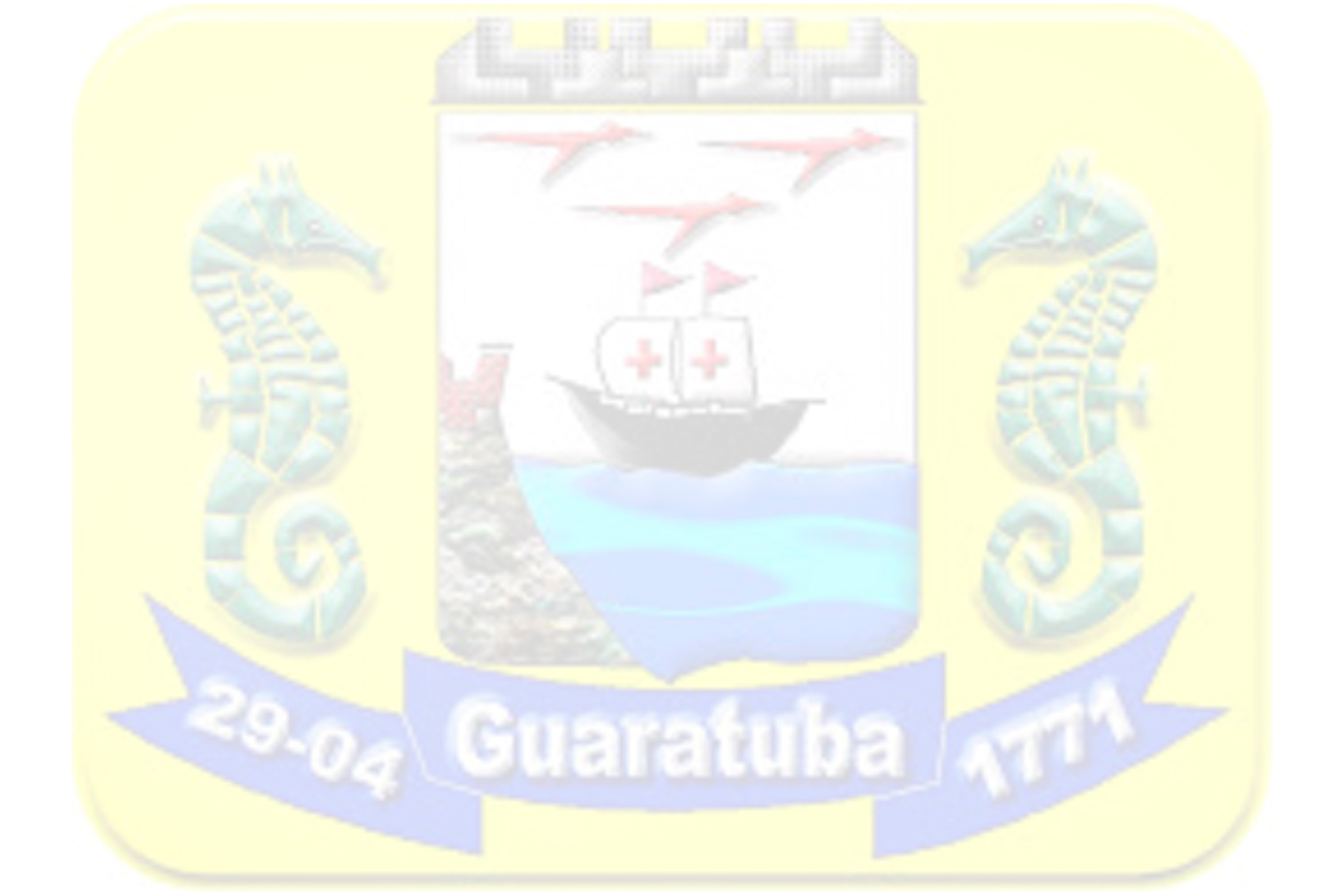 Total LDO - 146.500.000,00